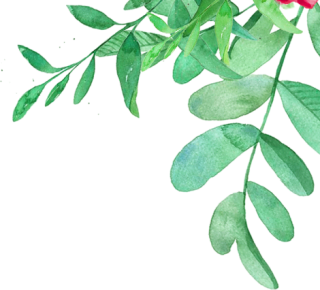 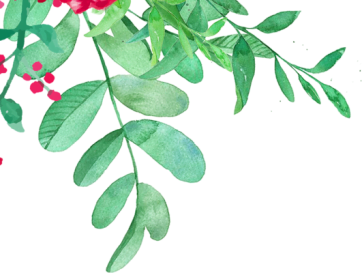 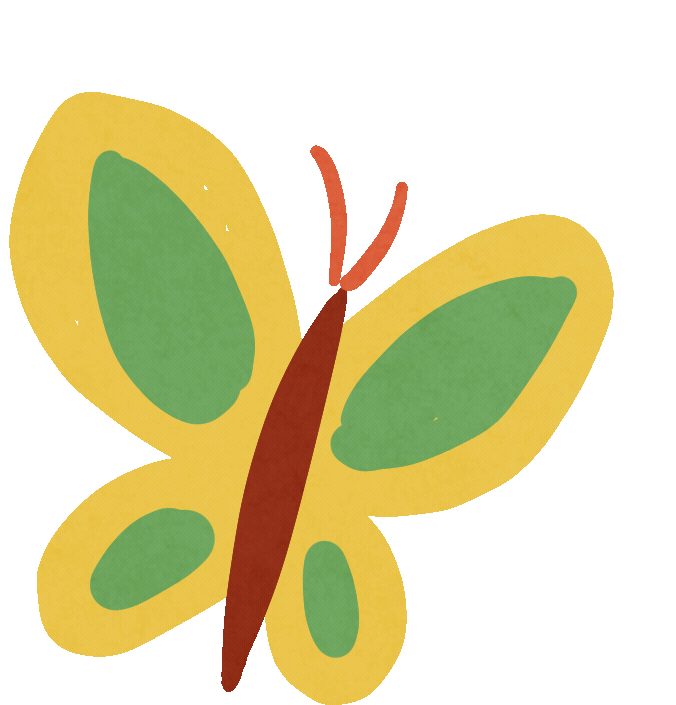 Bài 1:
 NHỮNG GƯƠNG MẶT THÂN YÊU
( Thơ sáu chữ, bảy chữ )
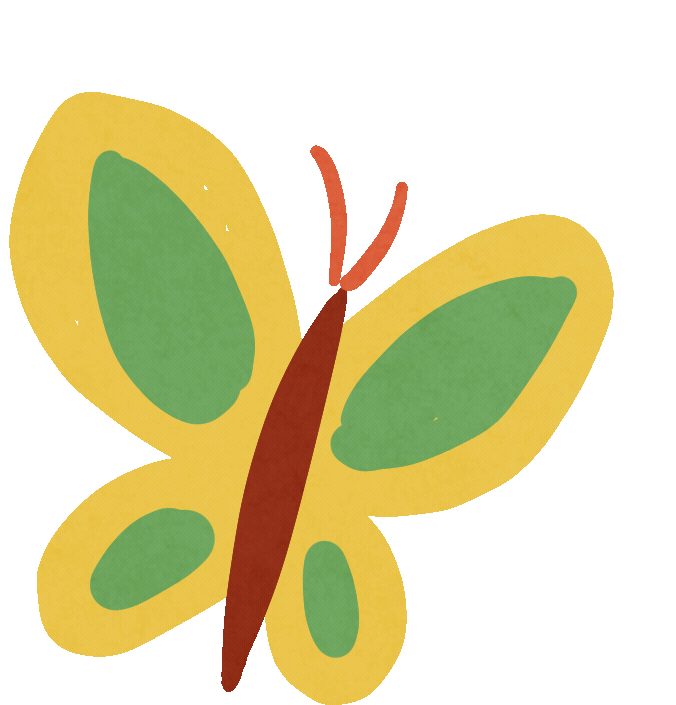 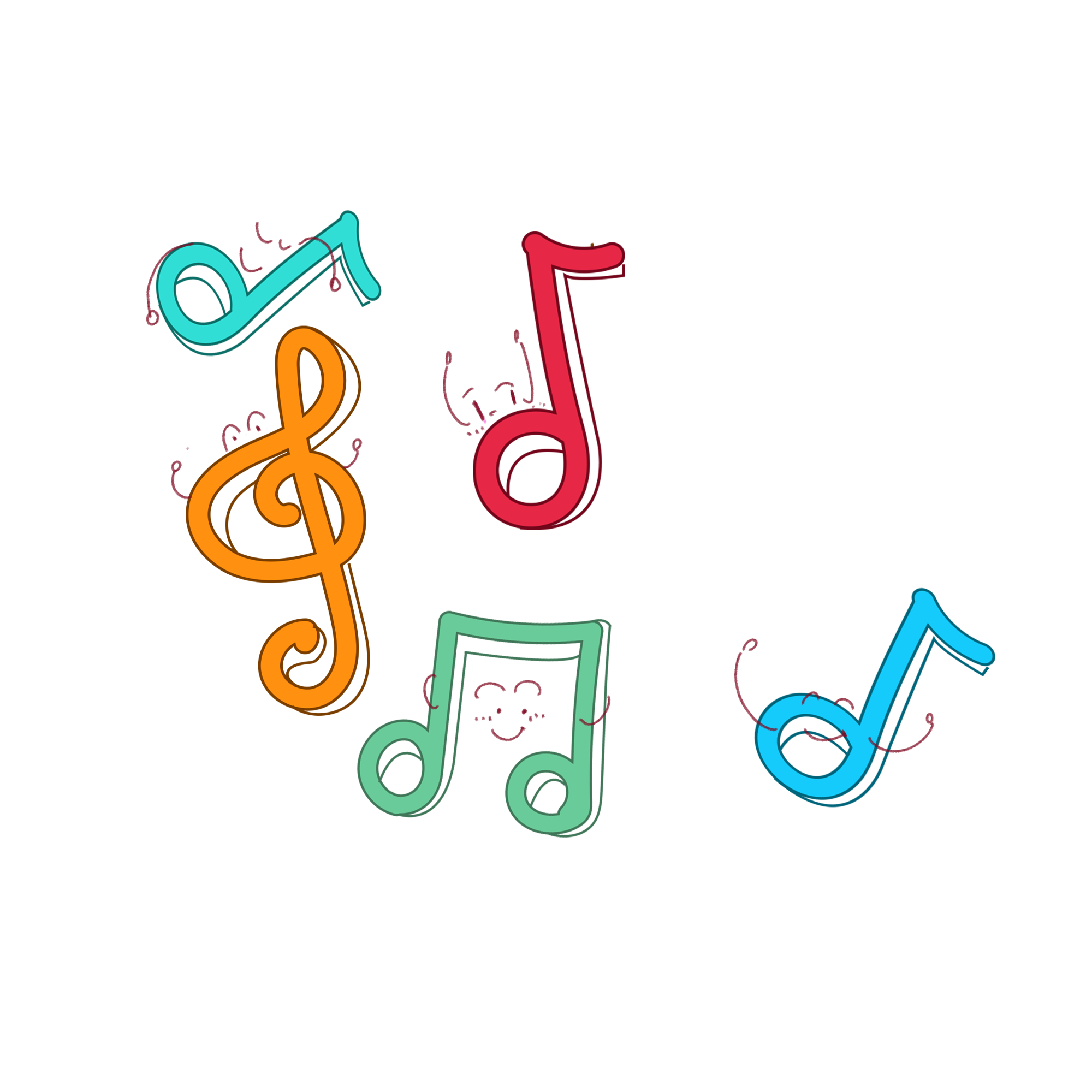 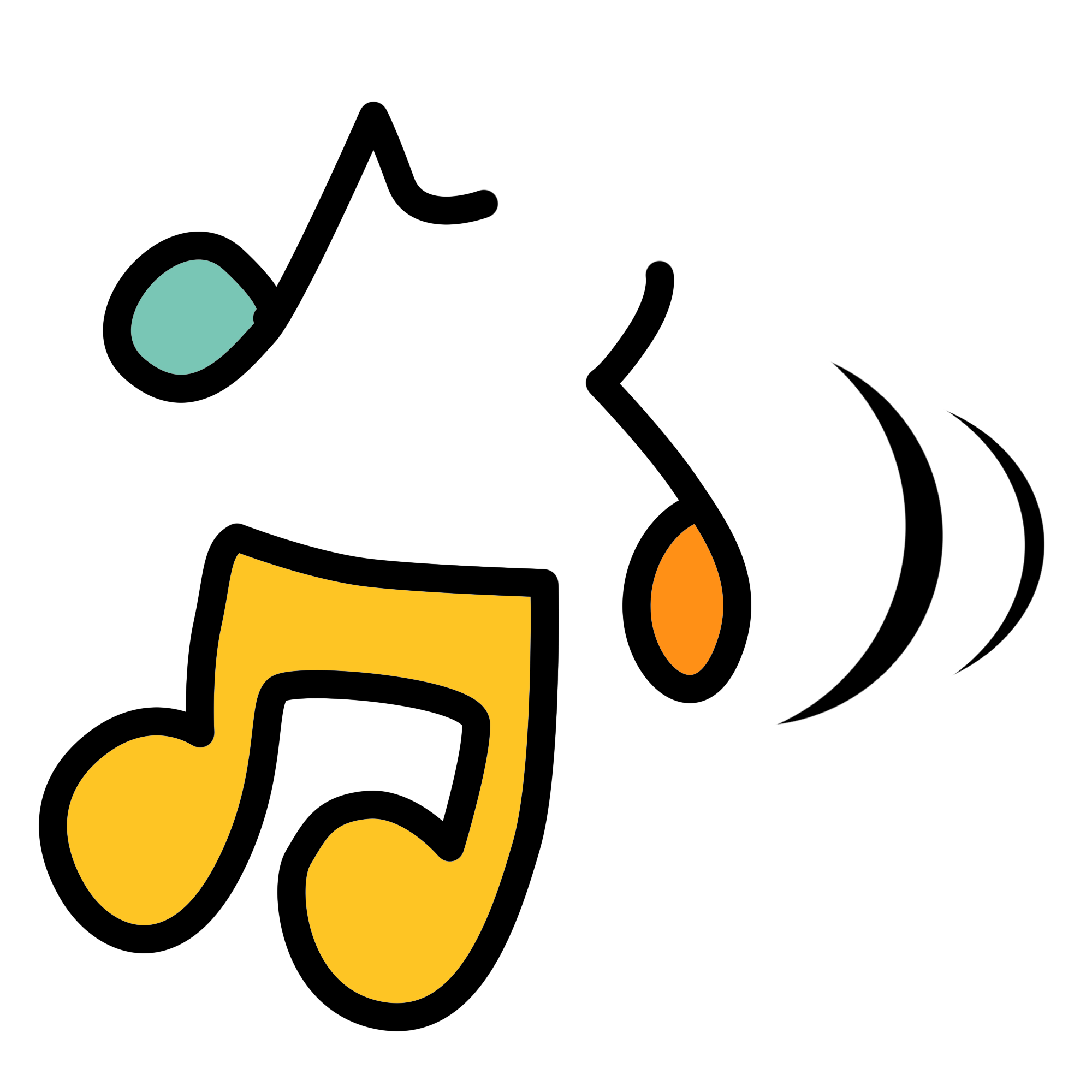 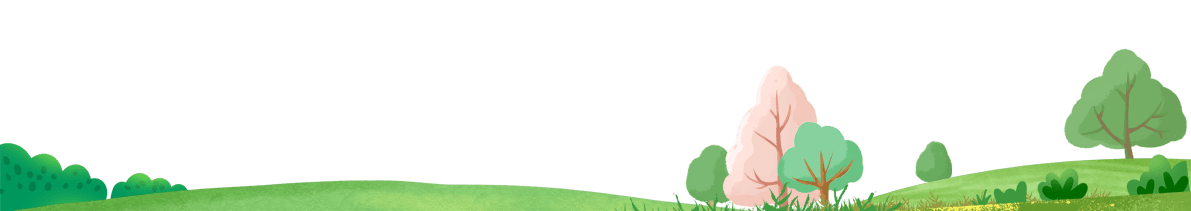 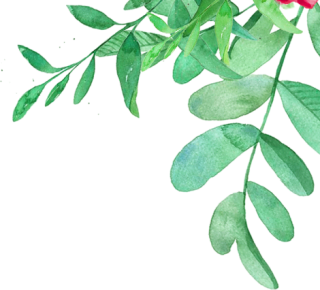 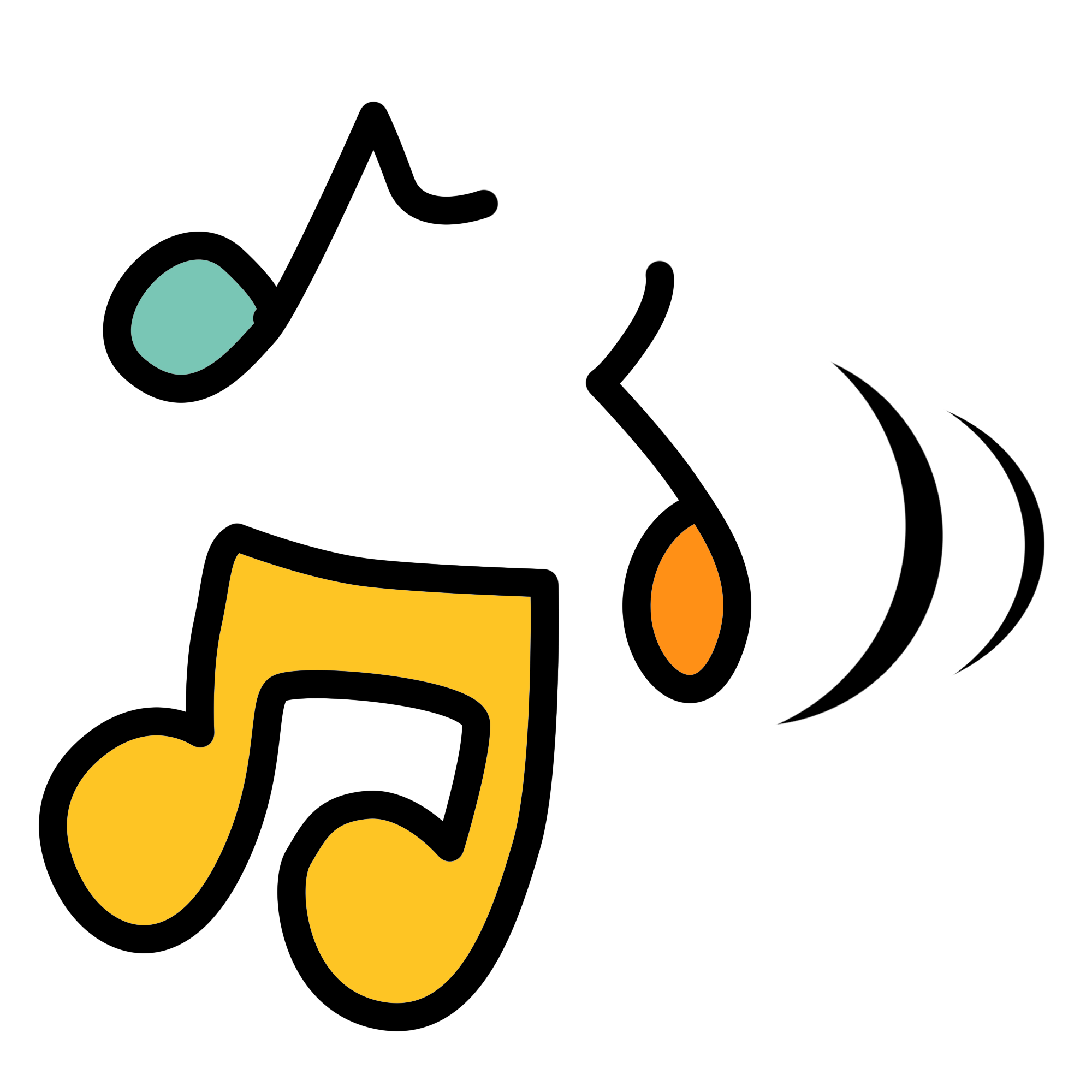 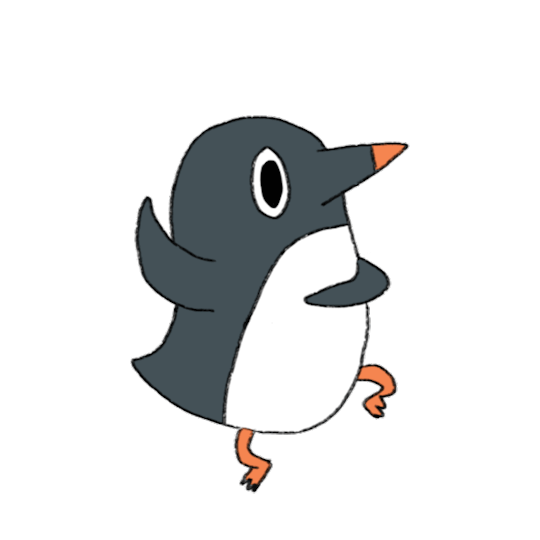 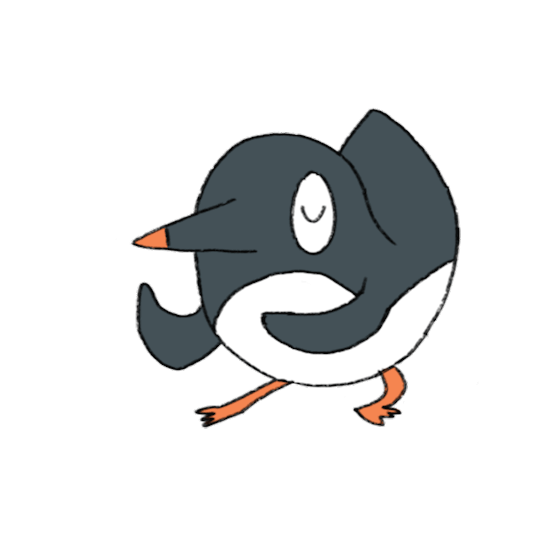 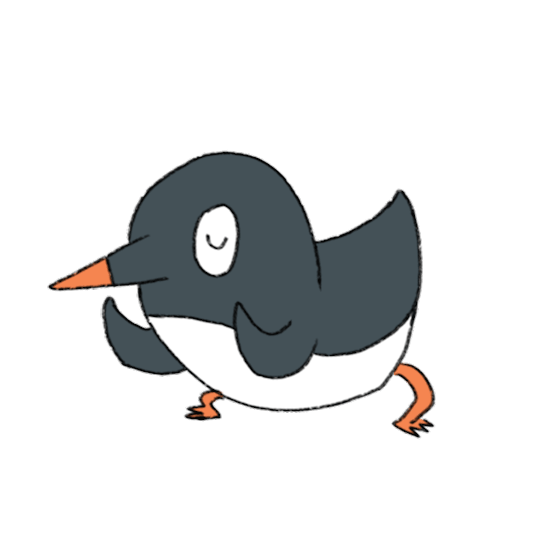 Ô CỬA BÍ MẬT
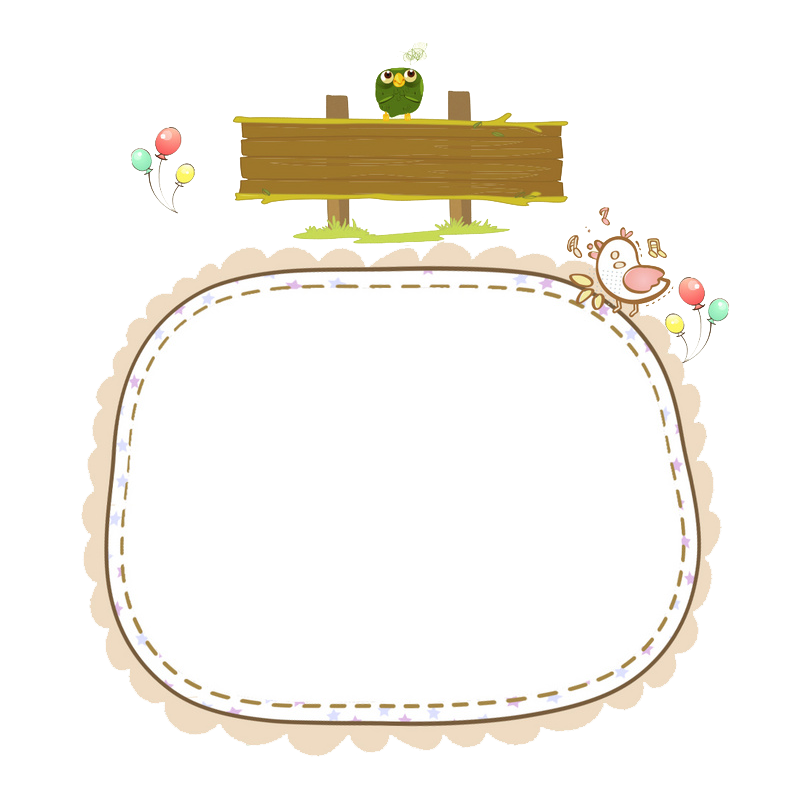 1
1
2
2
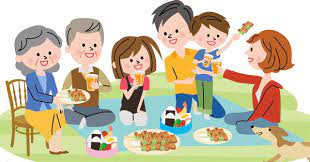 Nhiệm vụ
Có 1 bức ảnh liên quan đến bài học được che bởi 5 mảnh ghép. Để lật mở được các mảnh ghép, Hs phải trả lời được câu hỏi. Hs đoán được bức ảnh trước khi lật mở hết các mảnh ghép sẽ được cộng 2 điểm.
5
5
4
3
4
3
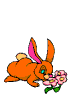 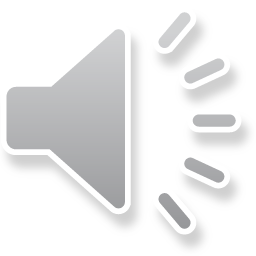 [Speaker Notes: Giáo án do Nguyễn Nhâm biên soạn. Sdt zalo  0981713891- 0366.698.459]
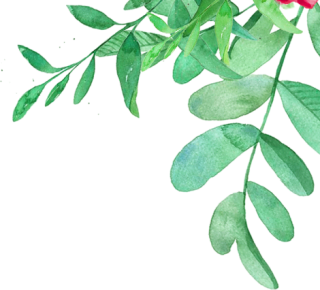 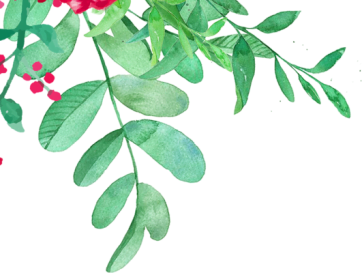 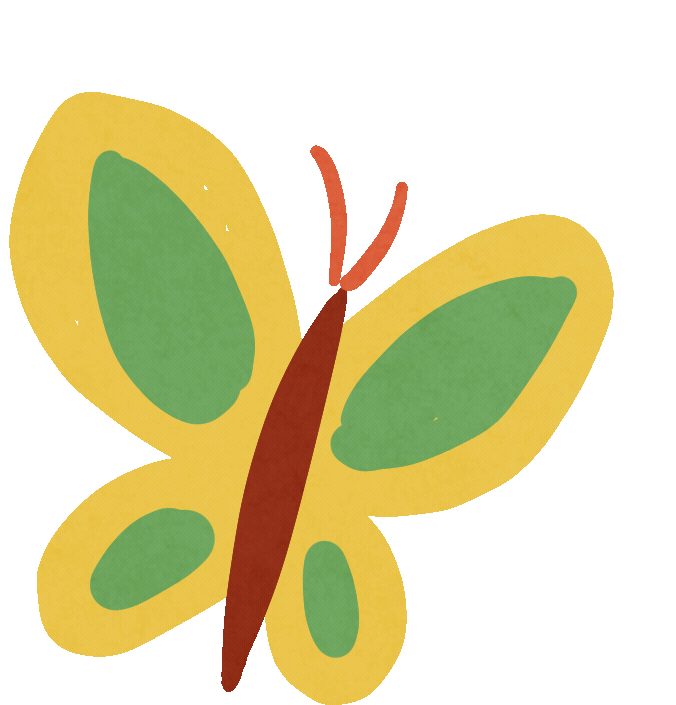 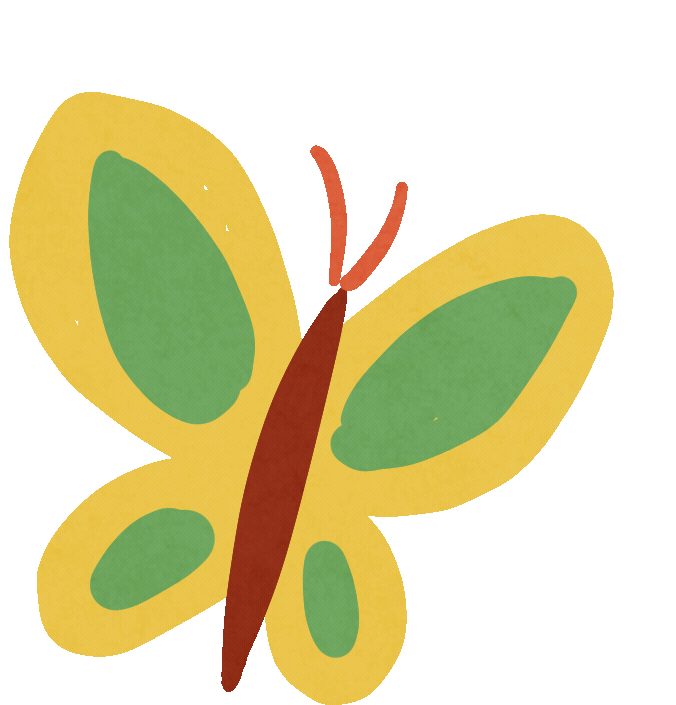 Câu 1: Điền từ còn thiếu vào câu ca dao:
         Công cha như núi Thái Sơn
   Nghĩa mẹ như...chảy ra
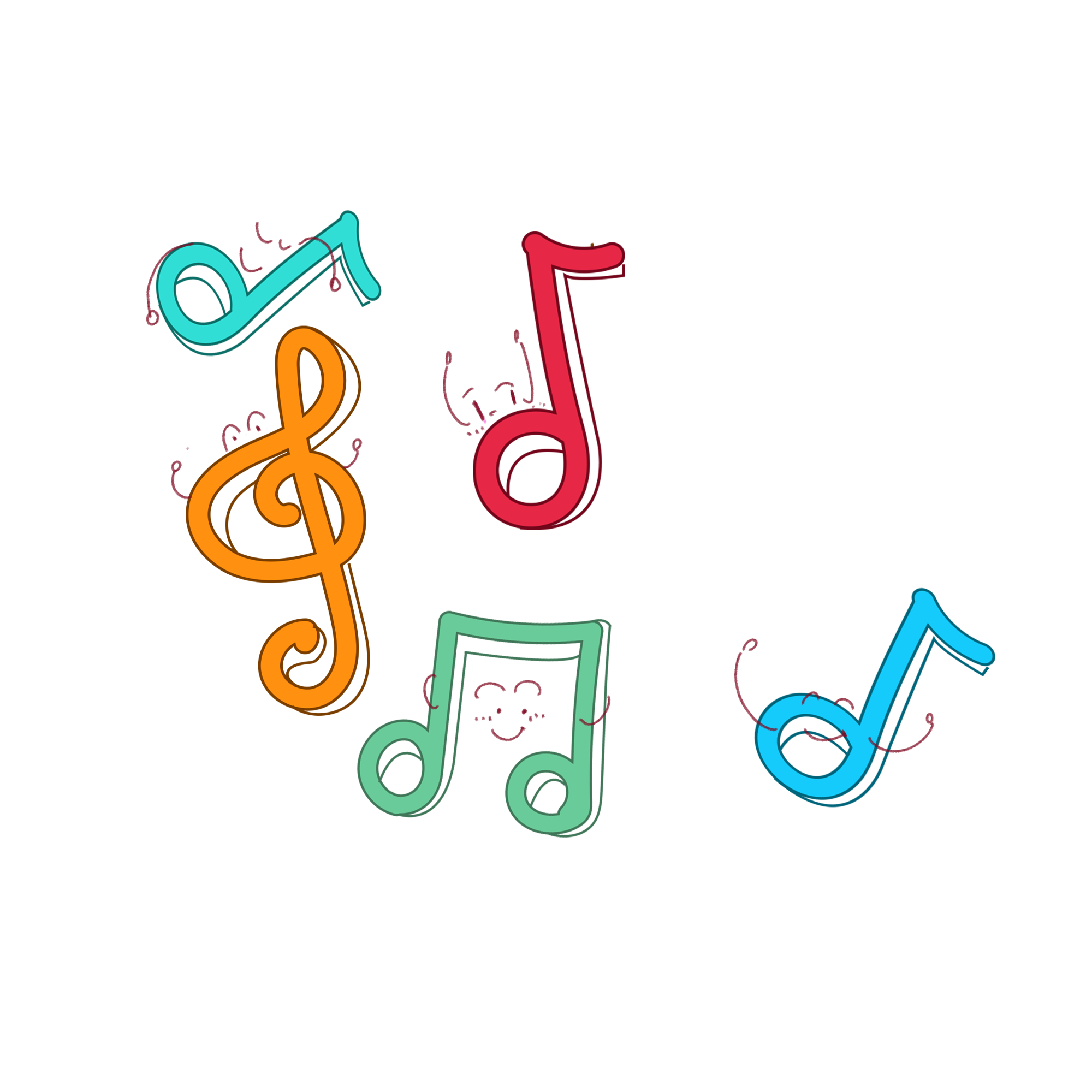 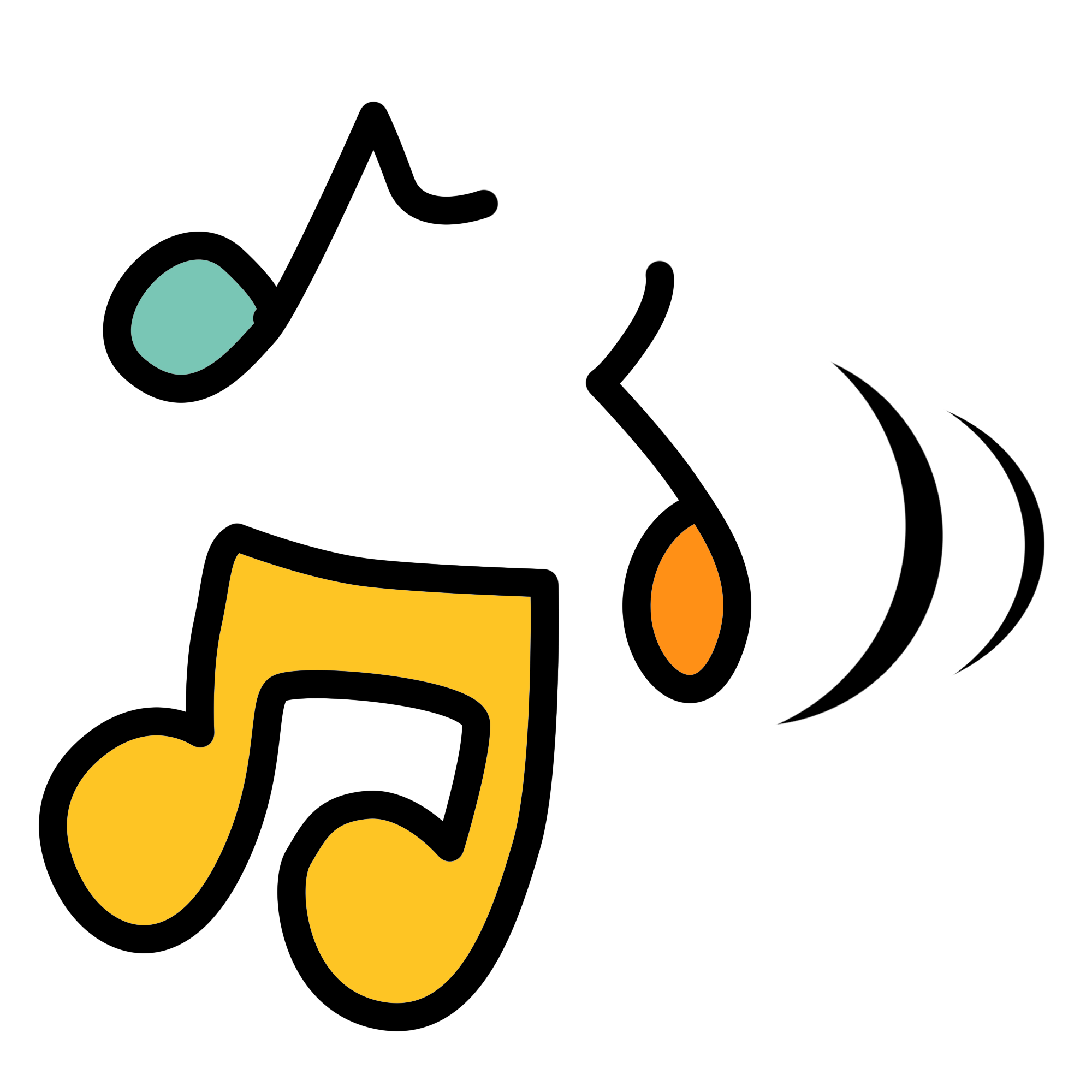 Nước trong nguồn
Quay lại
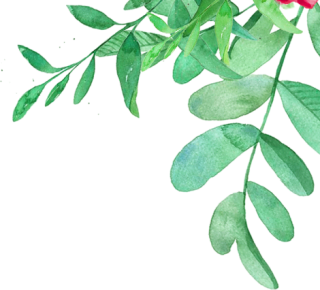 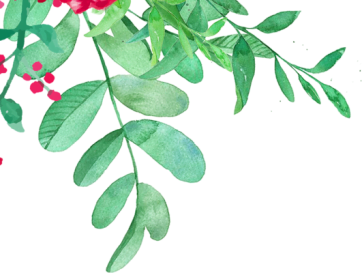 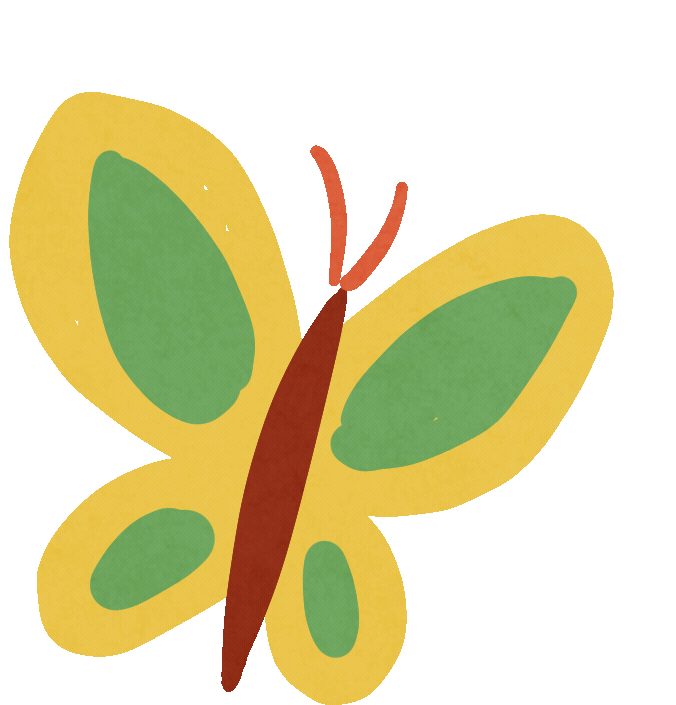 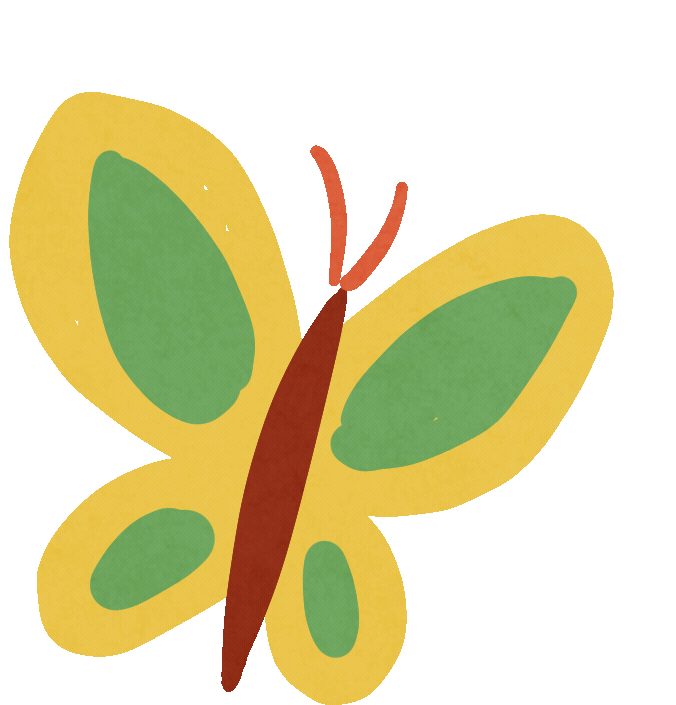 Câu 2: Điền từ còn thiếu vào câu ca dao:
              Ai rằng công mẹ như...
    Thực ra công mẹ lại còn lớn hơn
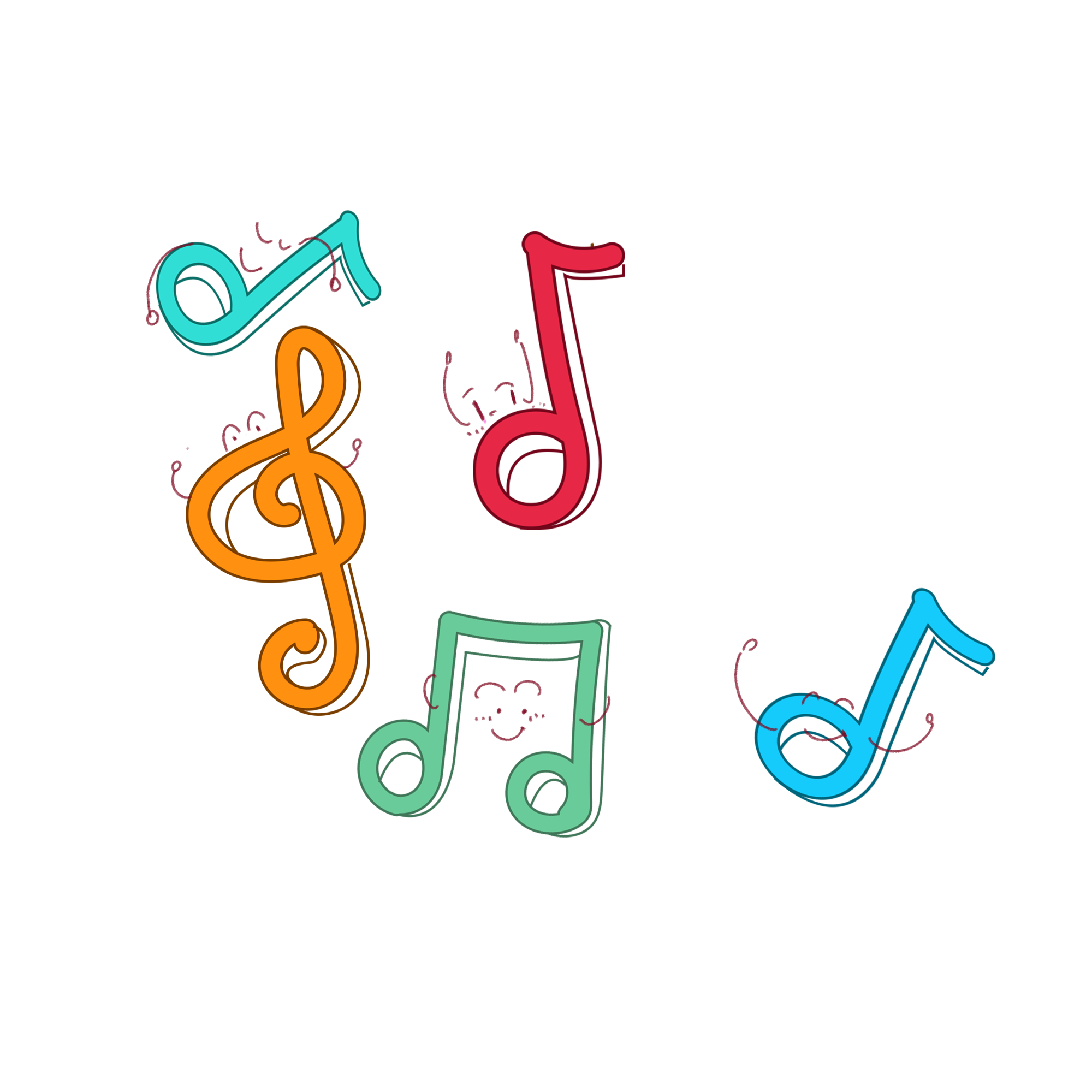 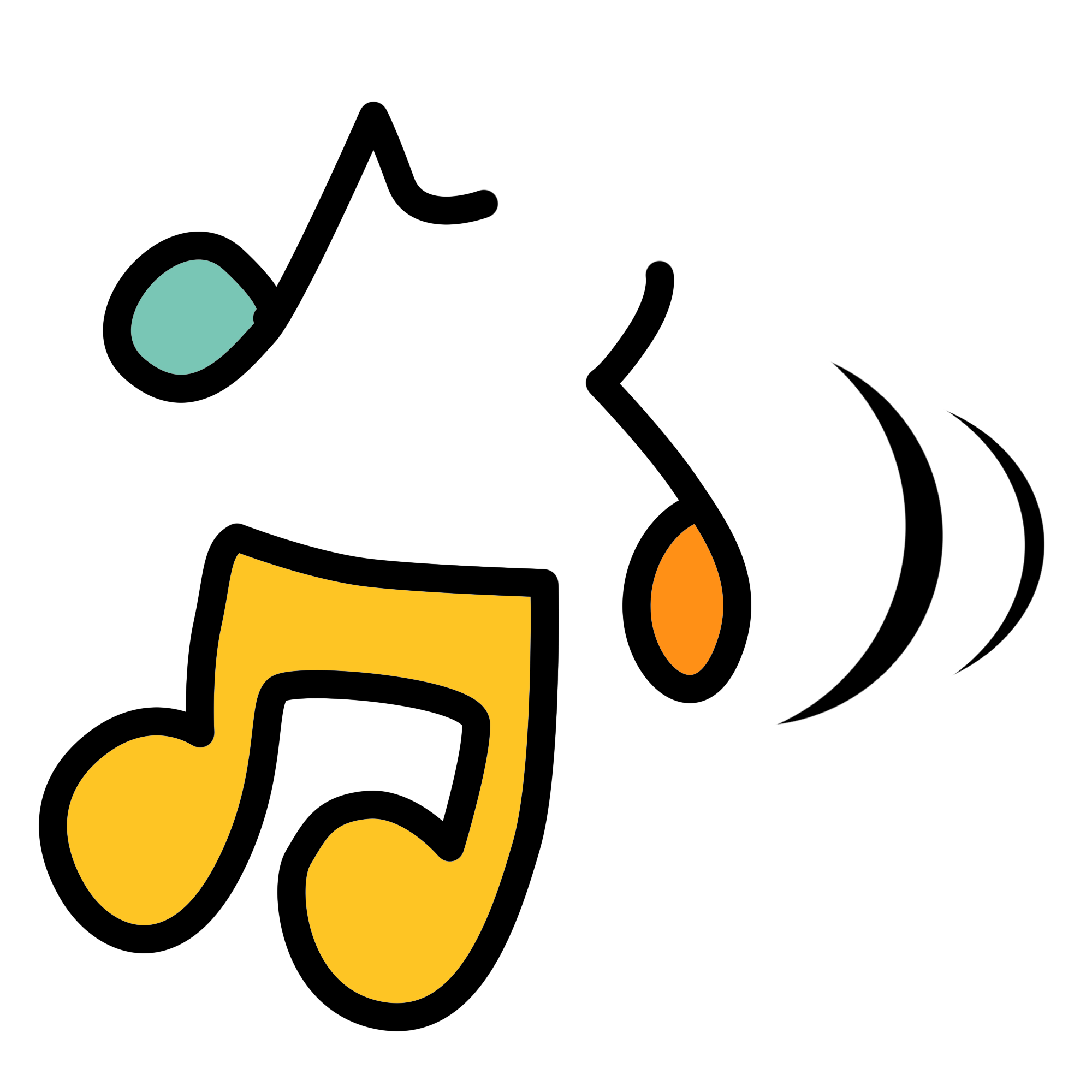 Non
Quay lại
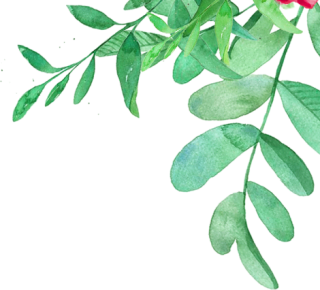 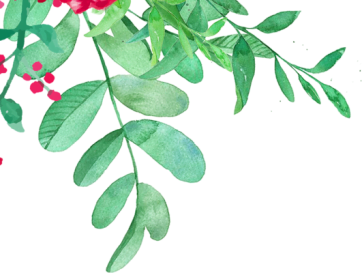 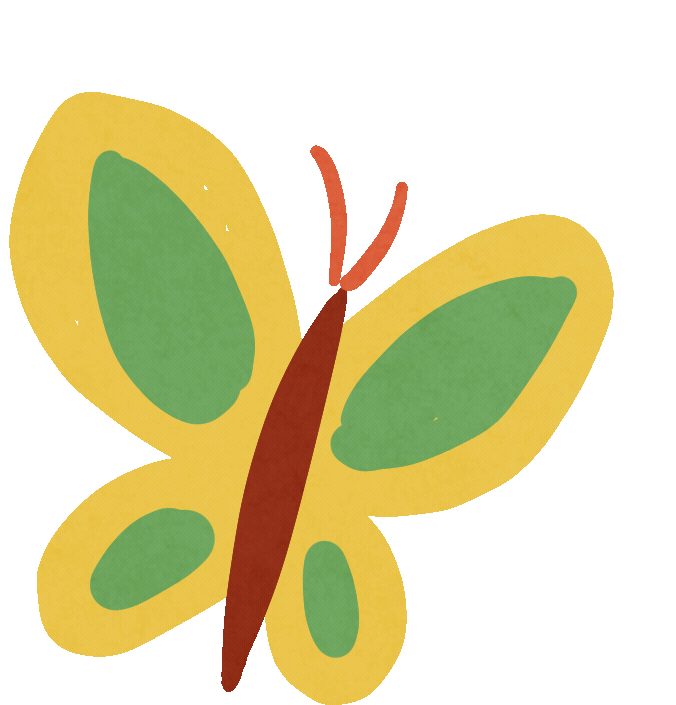 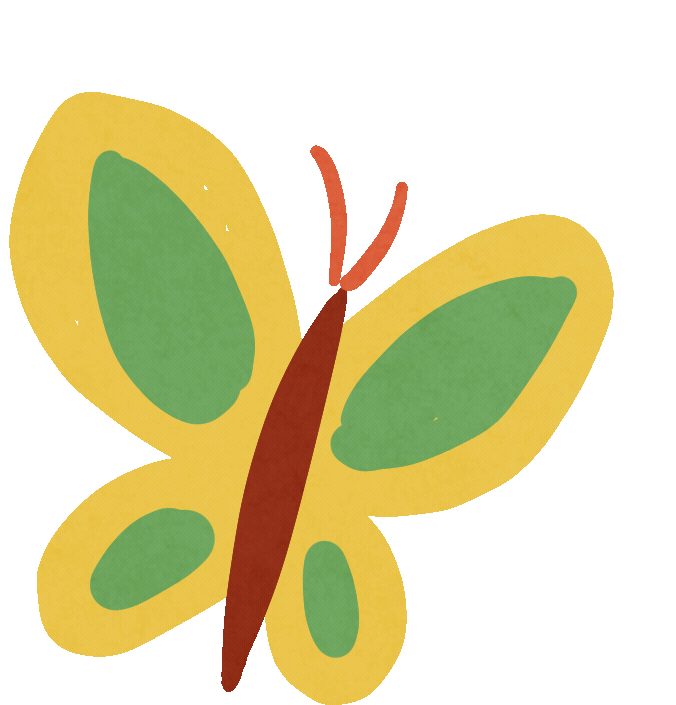 Câu 3: Điền từ còn thiếu vào câu ca dao:
              Nhớ ơn chín chữ...
Ba năm bú mớm biết bao thân tình
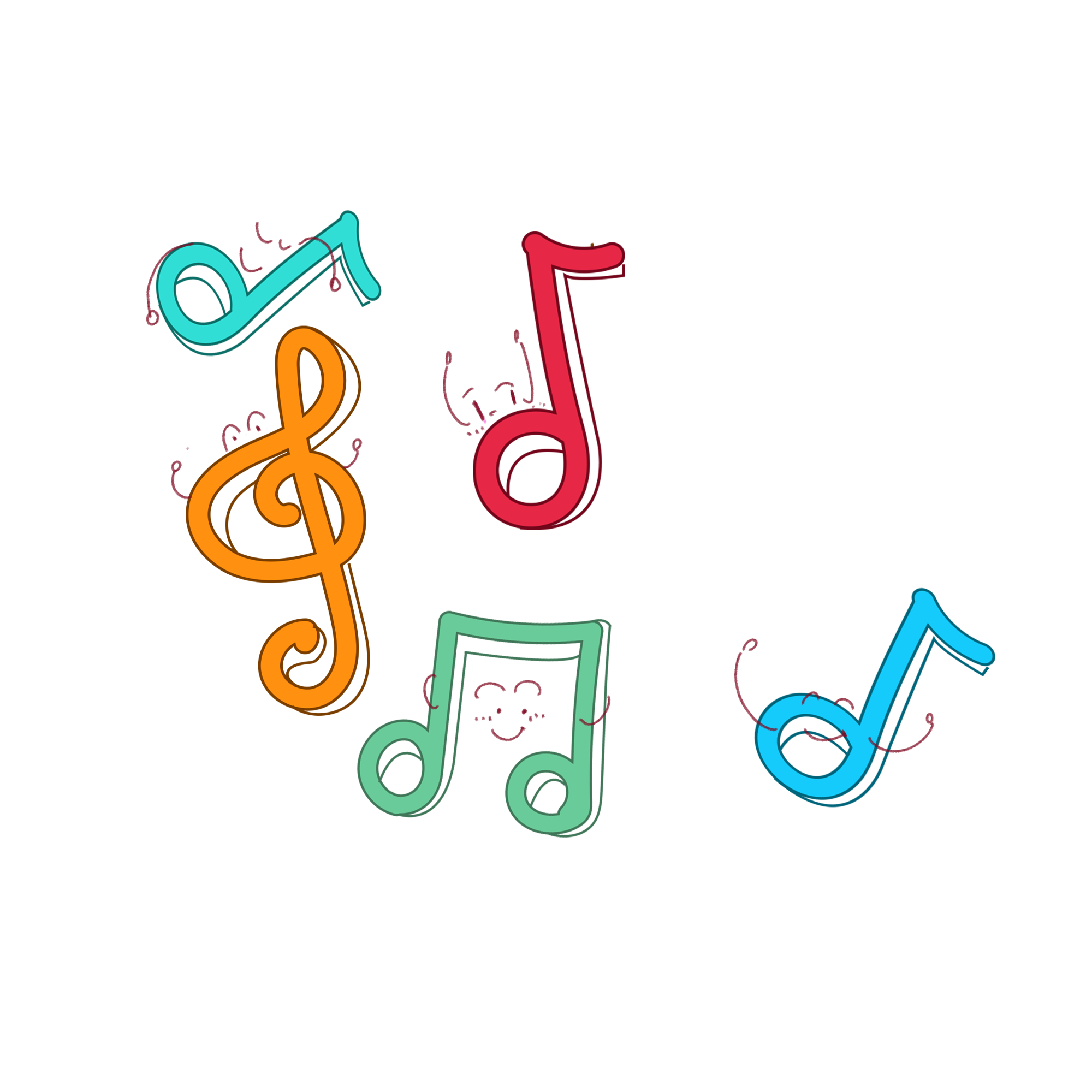 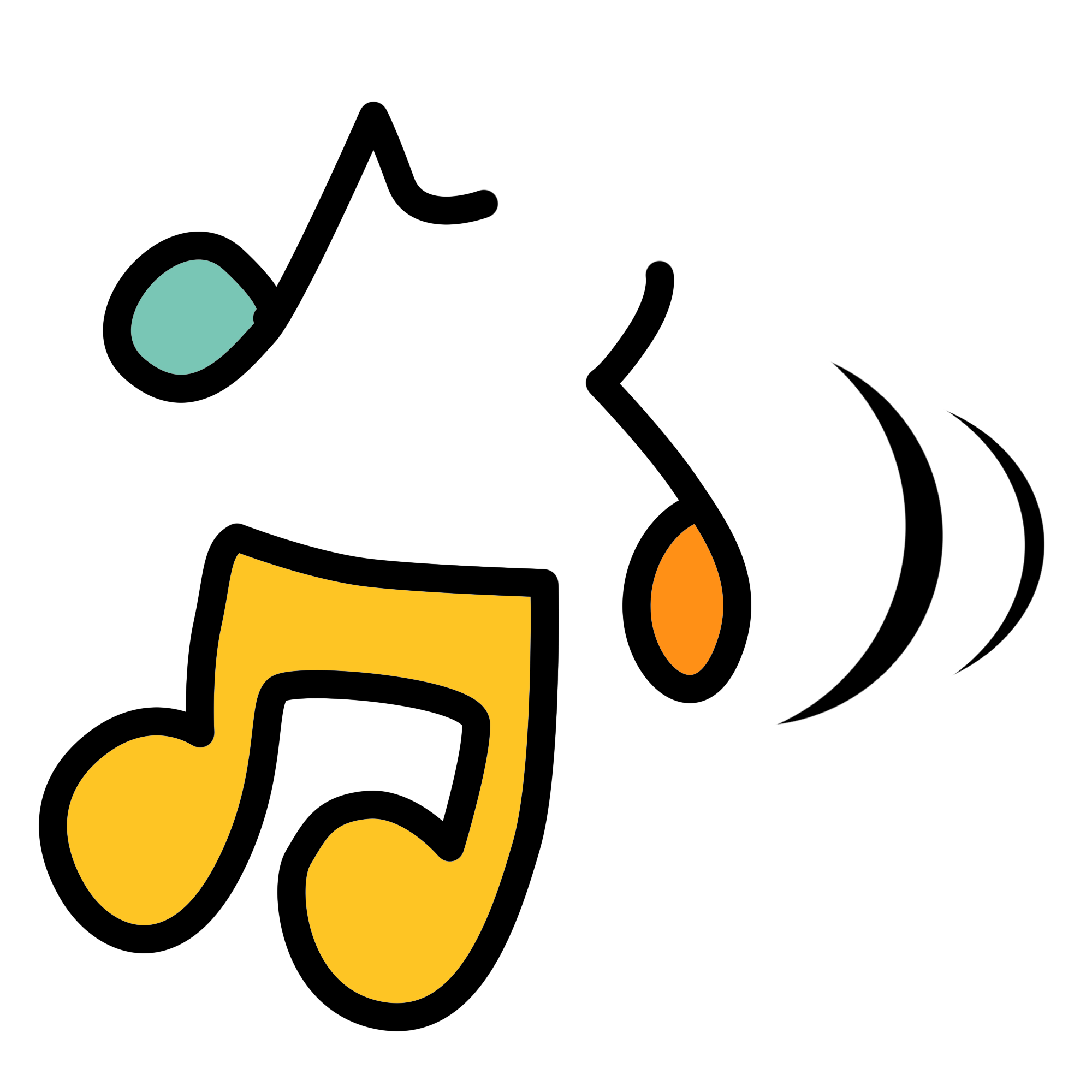 Cù lao
Quay lại
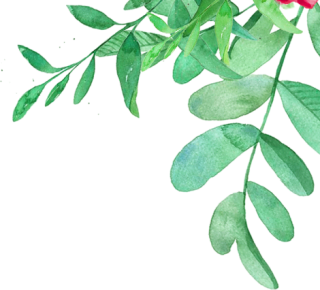 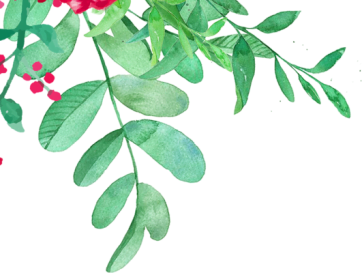 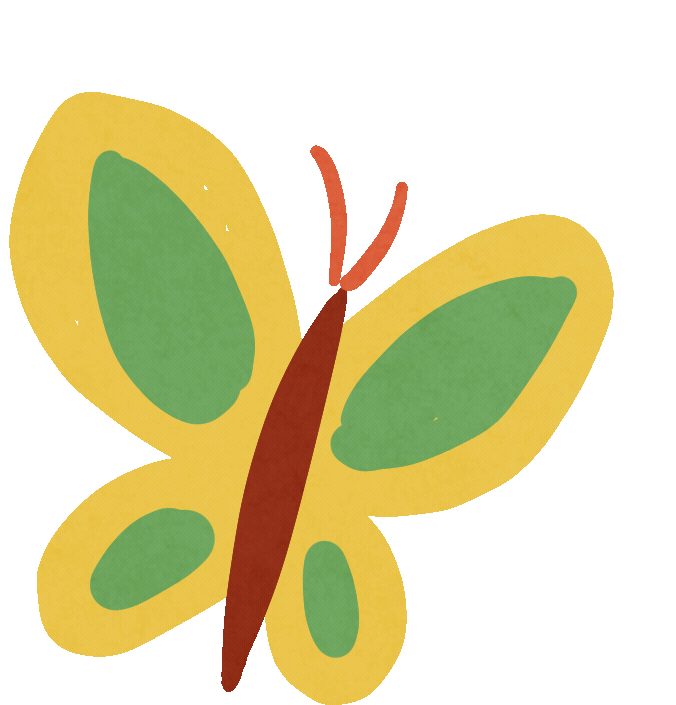 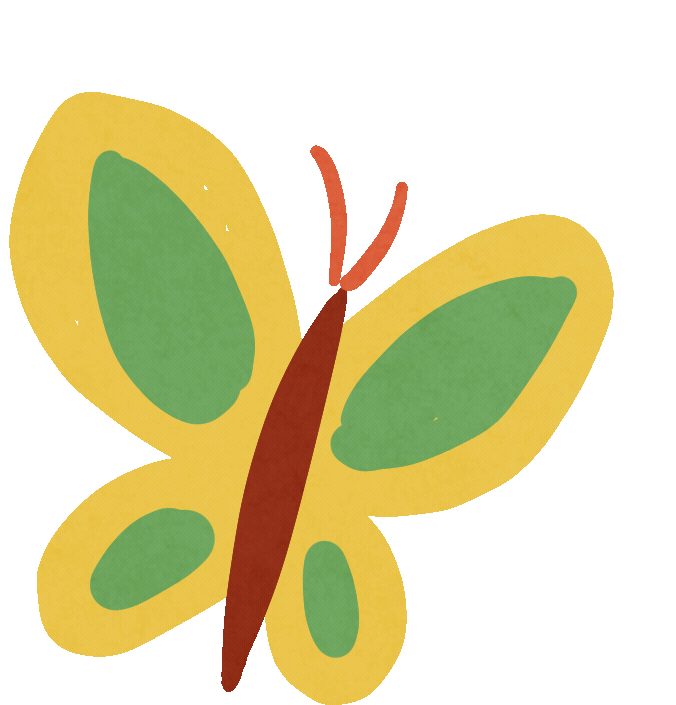 Câu 4: Điền từ còn thiếu vào câu thơ:
Đêm nay con ngủ giấc tròn
Mẹ là ... của con suốt đời
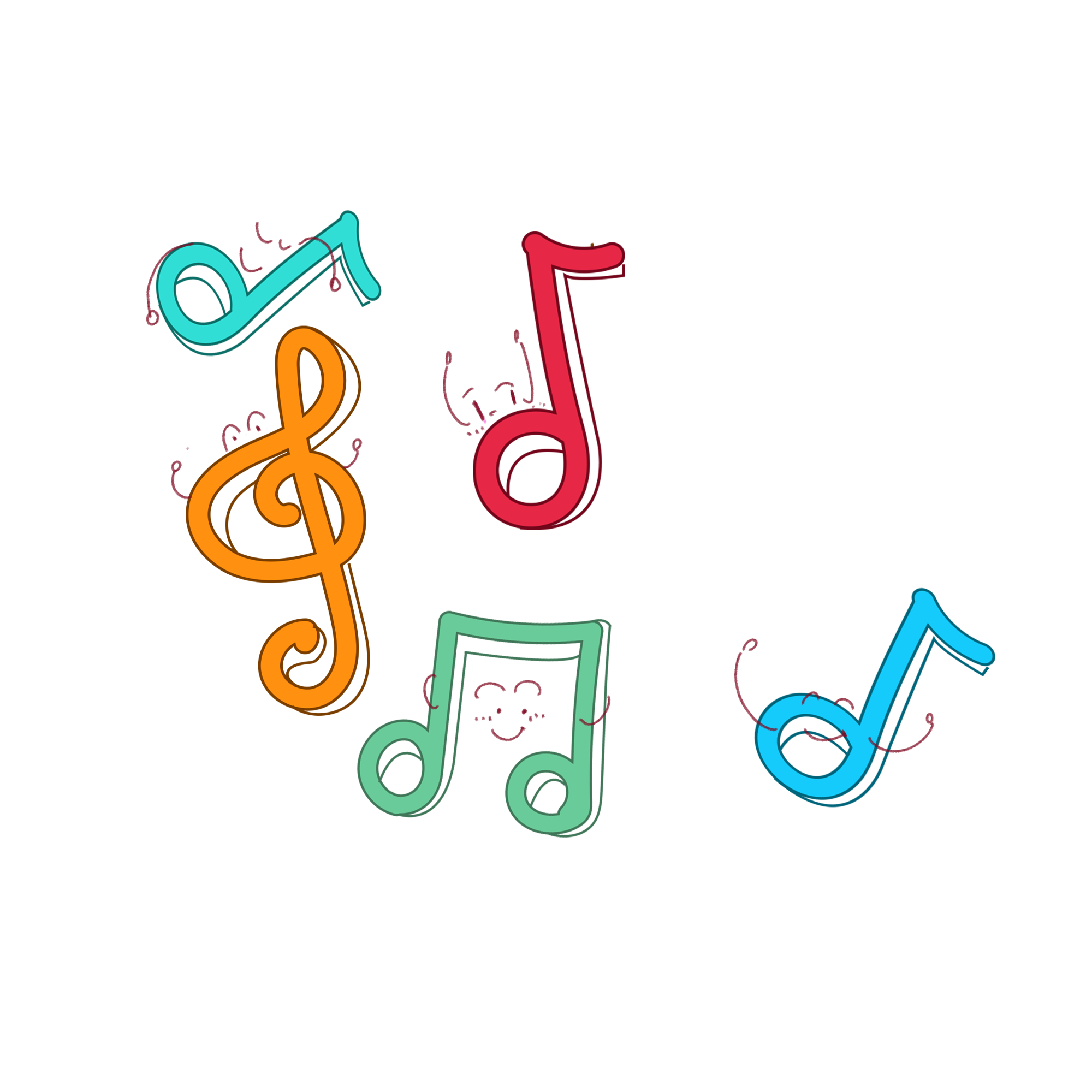 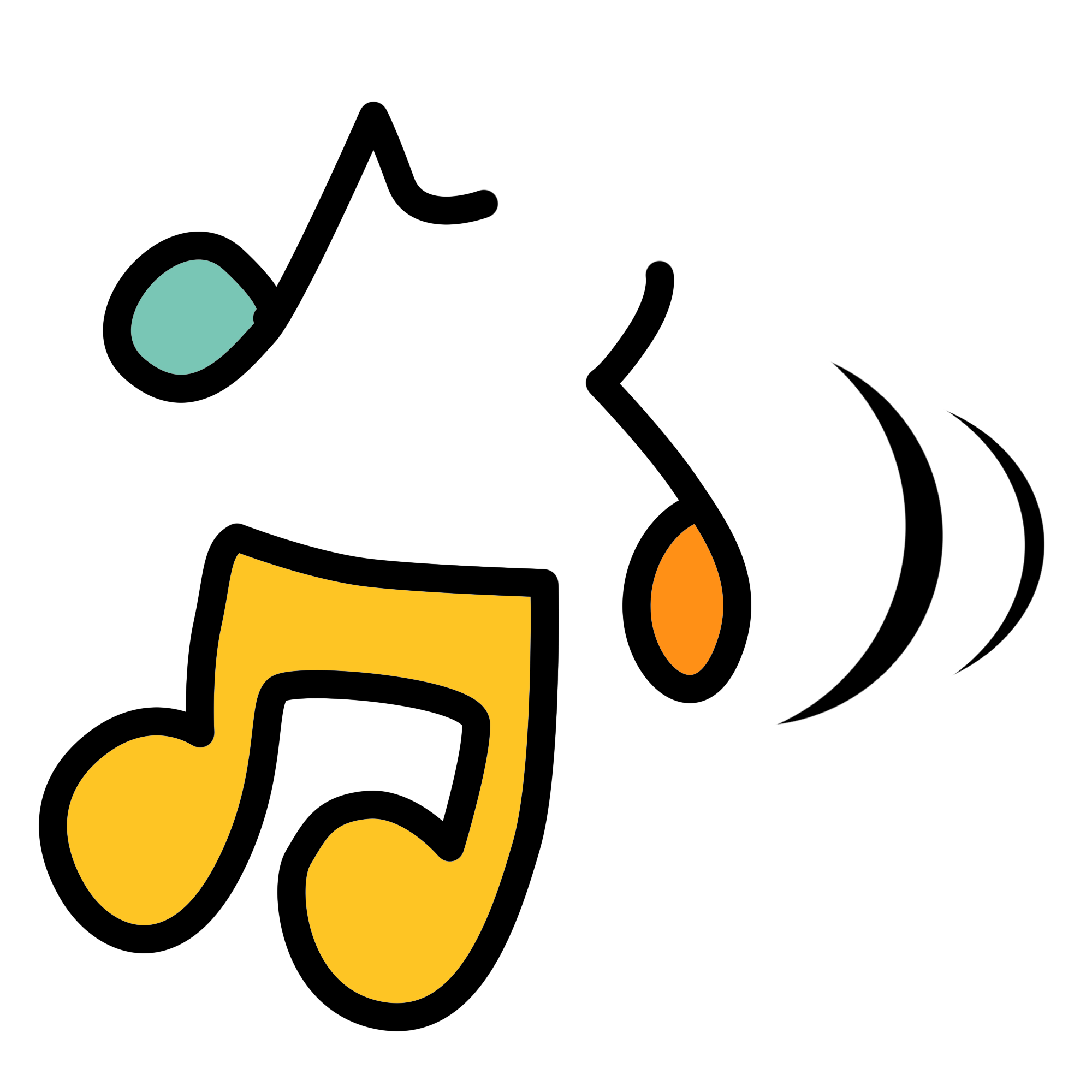 Ngọn gió
Quay lại
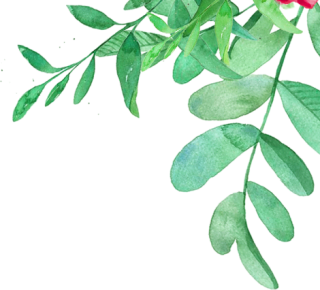 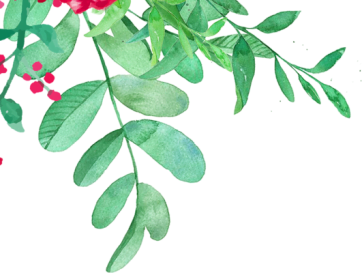 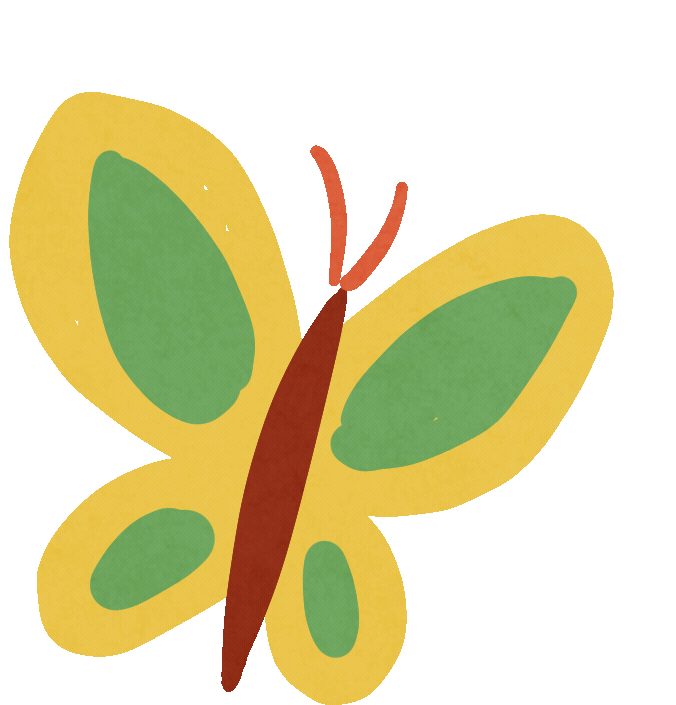 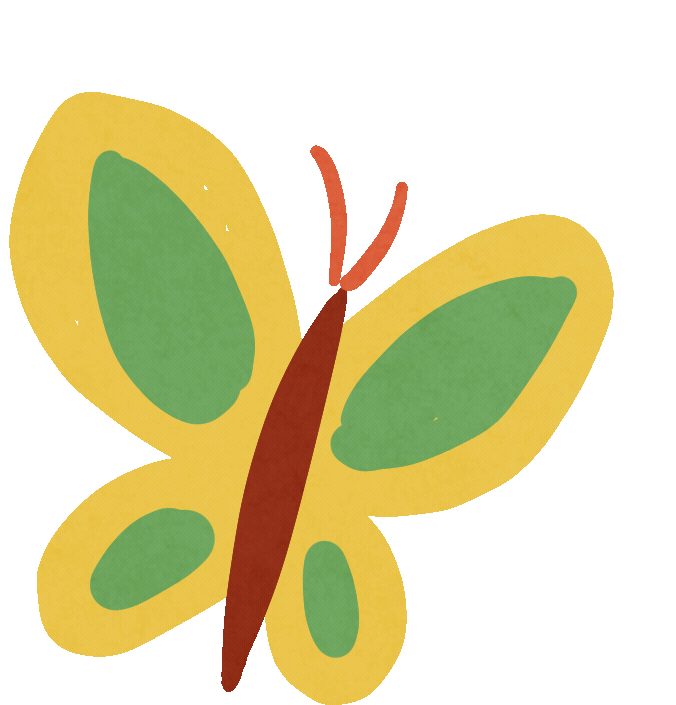 Câu 5. Điền từ còn thiếu vào câu ca dao:
        Đố ai đếm được...
Đố ai đếm được công lao mẹ già
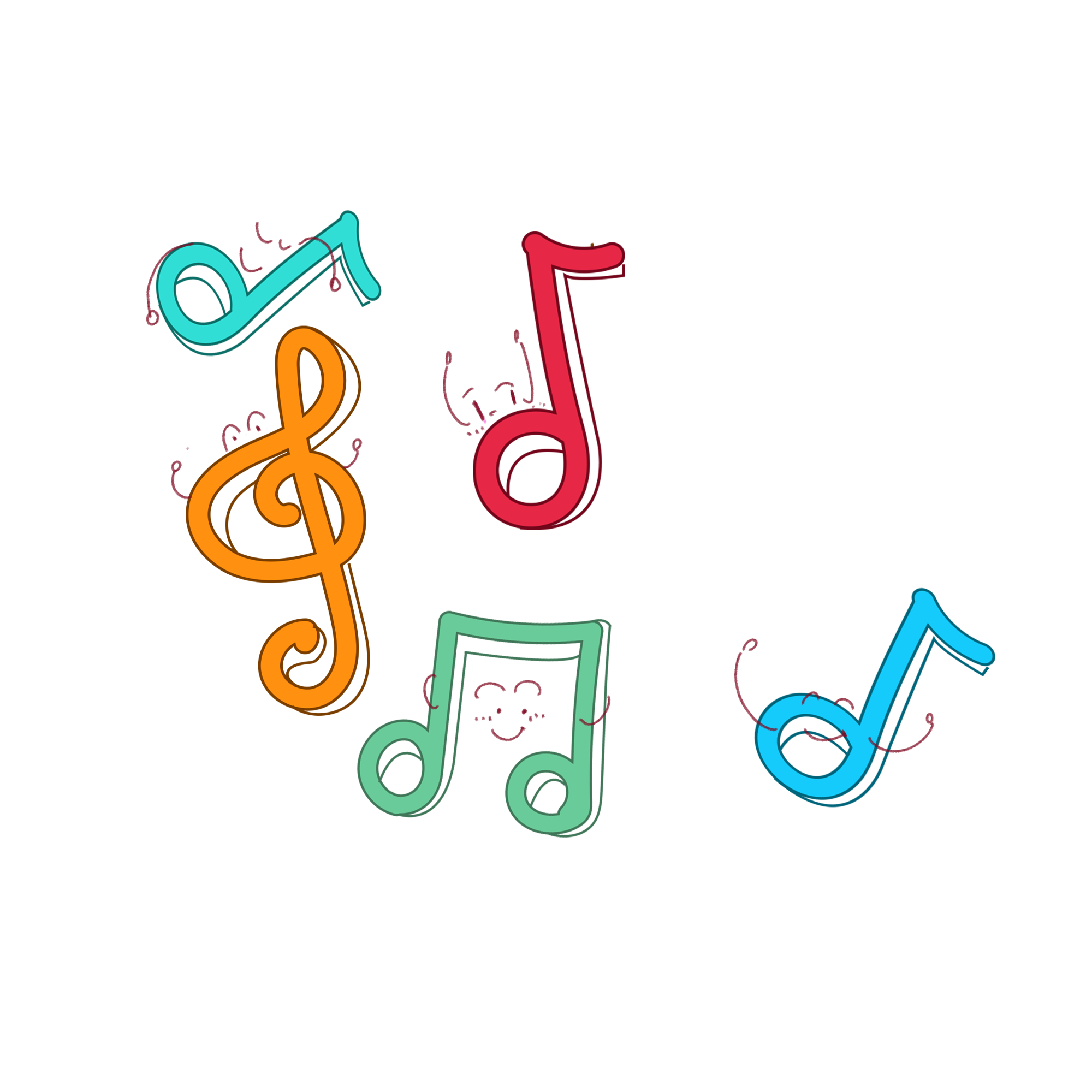 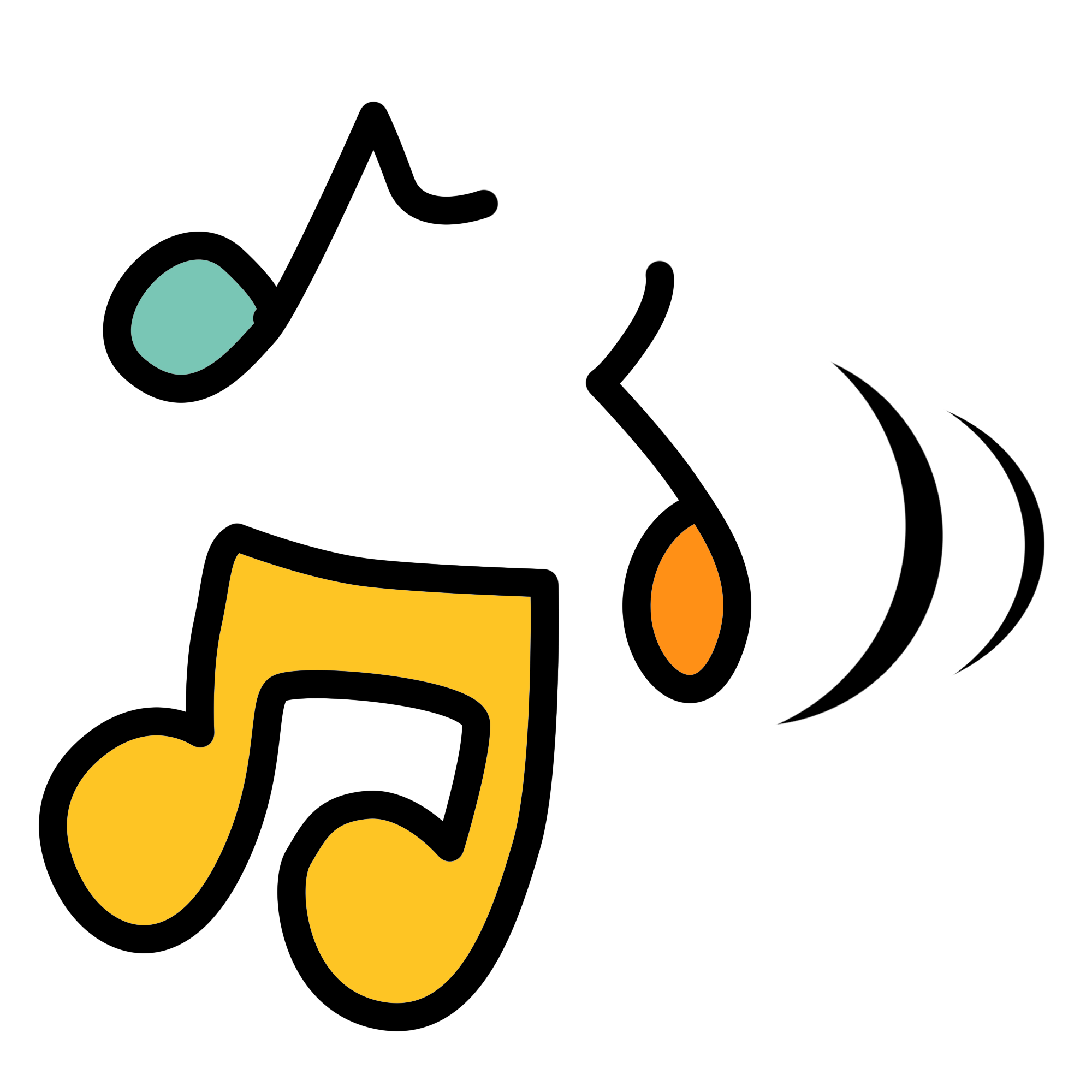 Vì sao
Quay lại
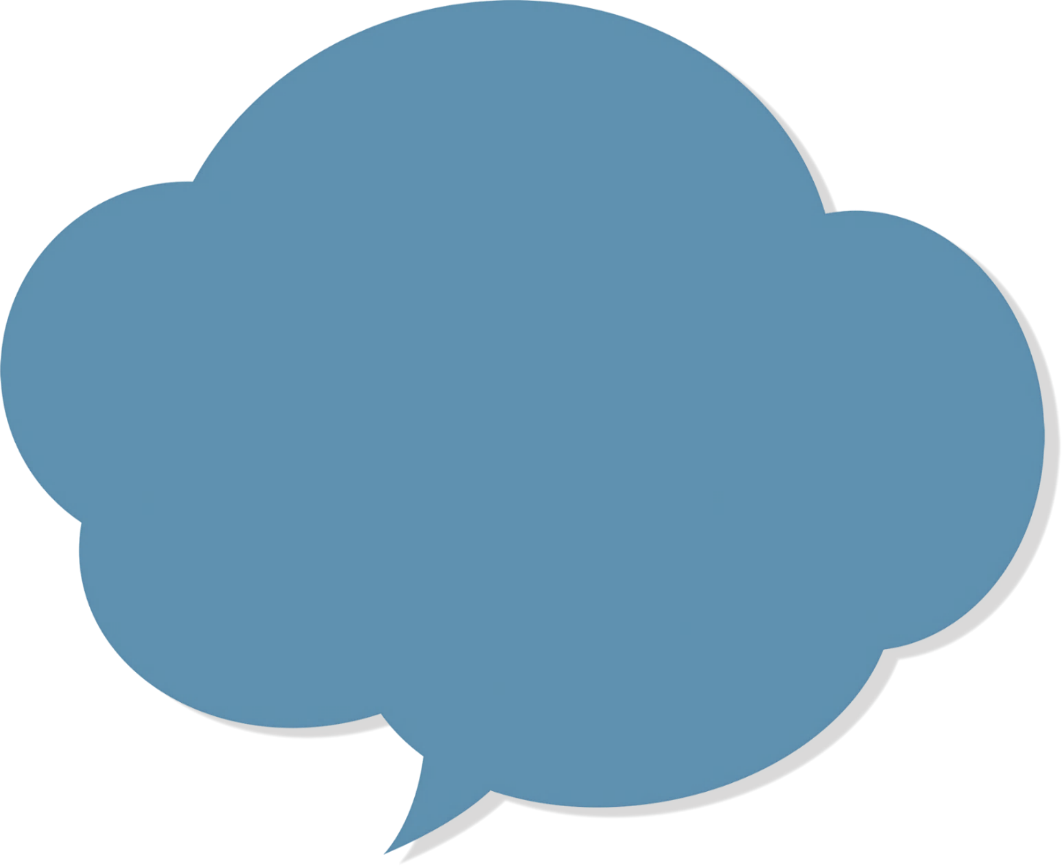 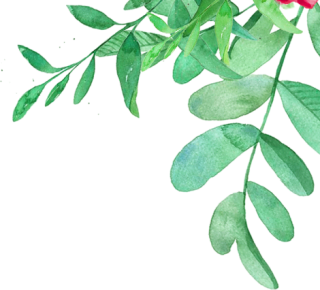 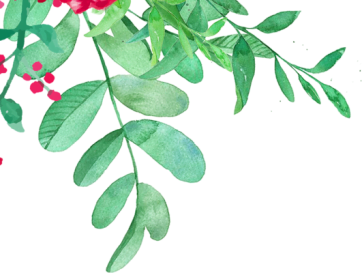 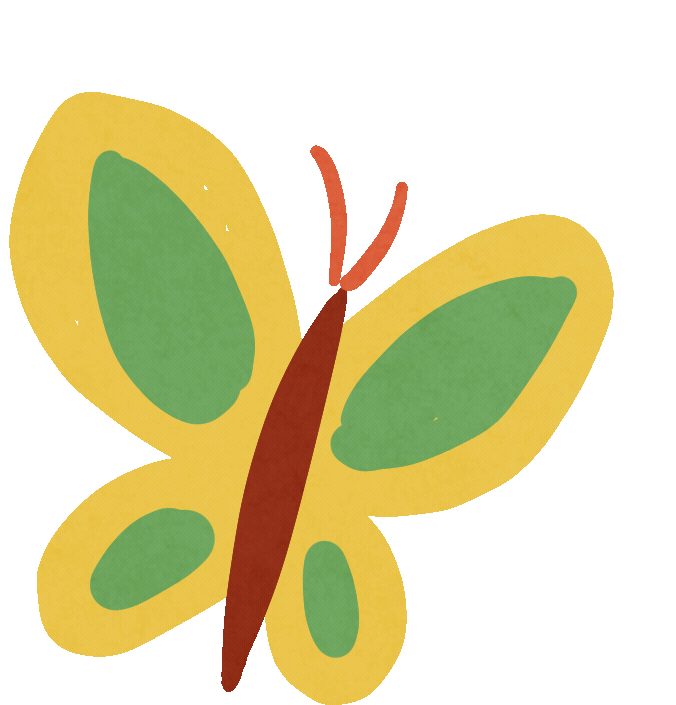 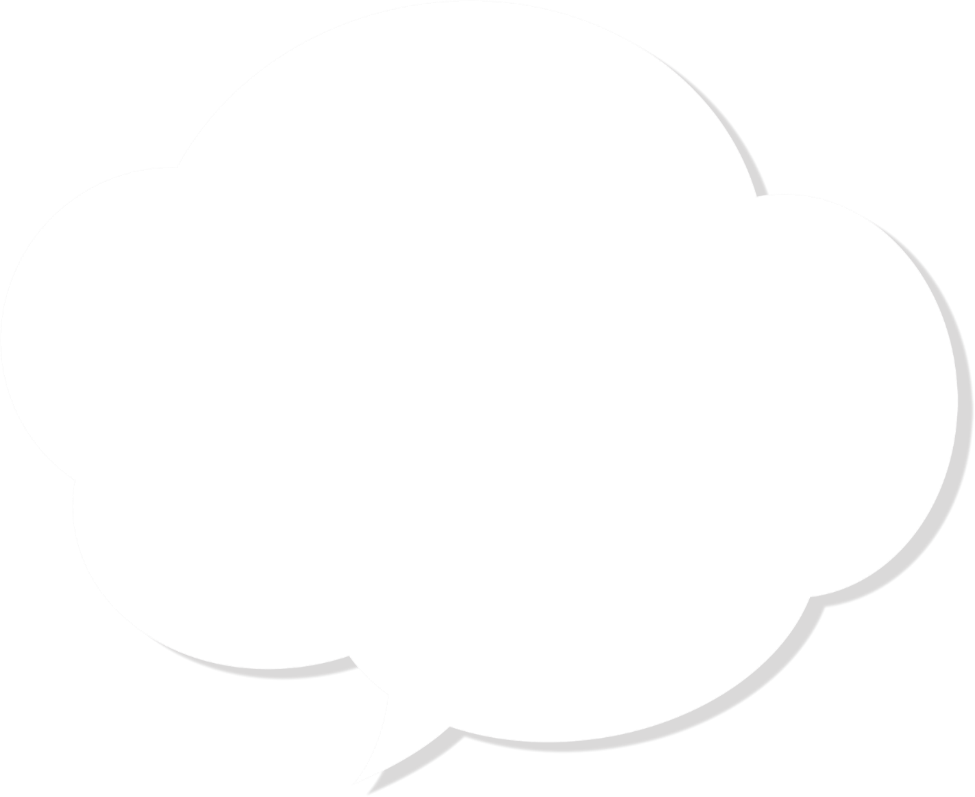 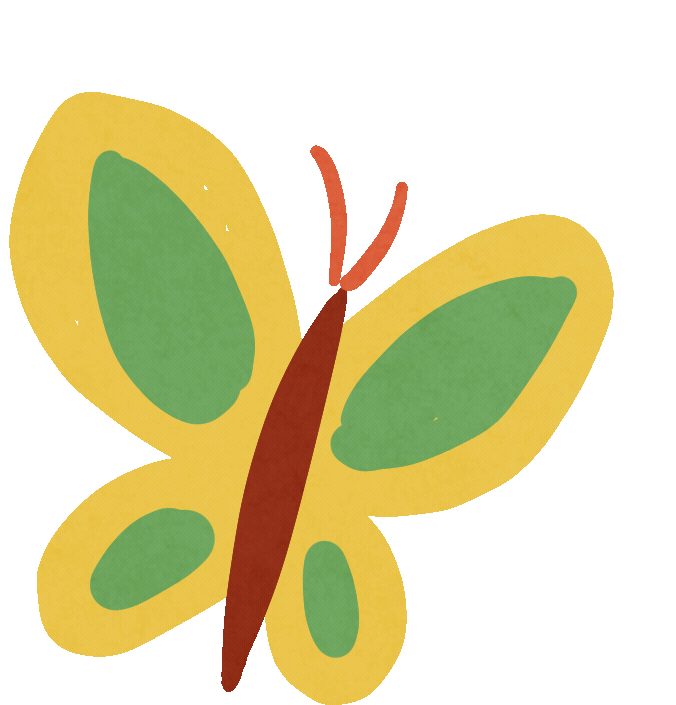 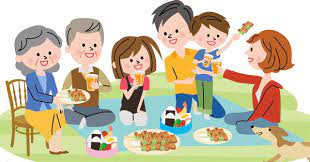 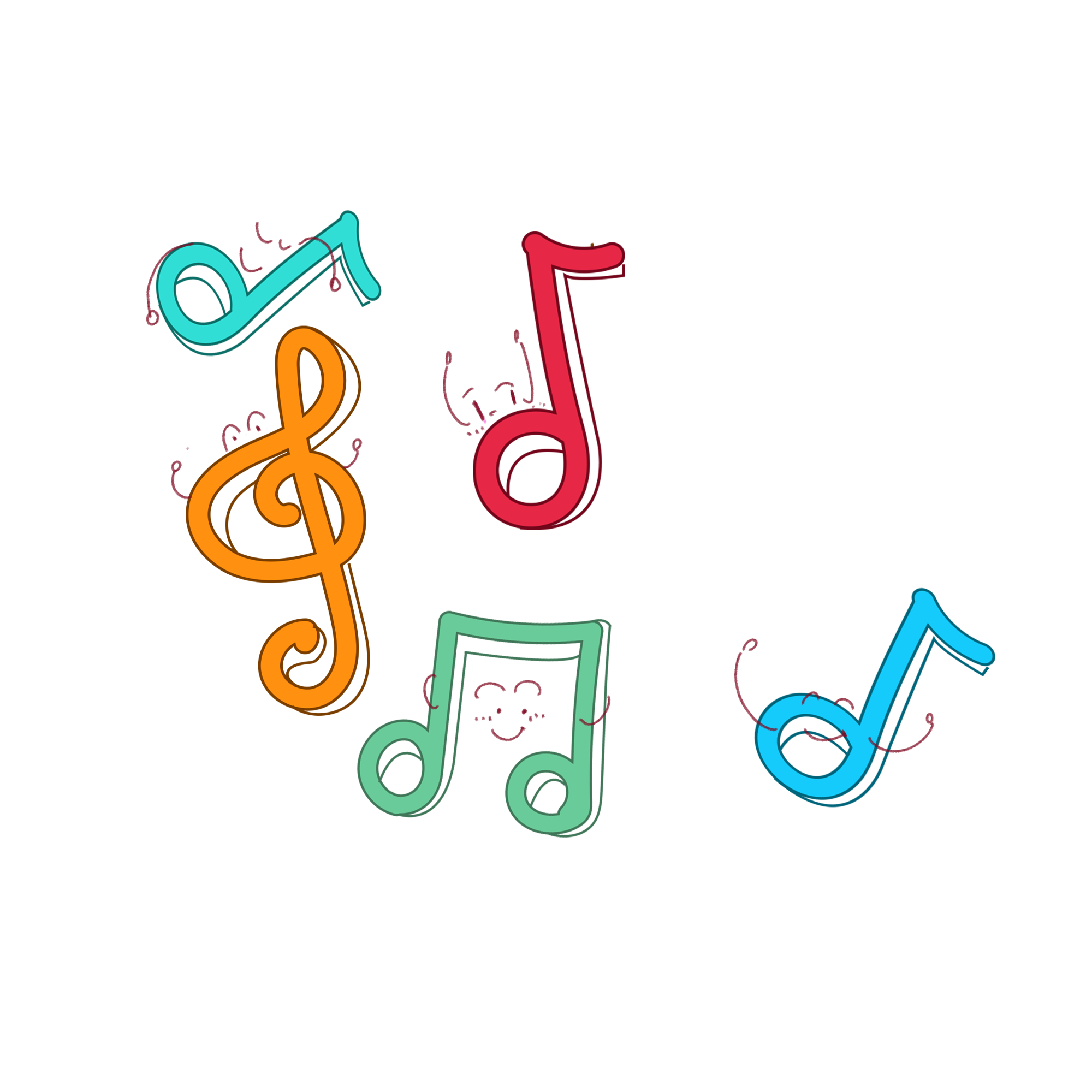 Bức ảnh bí mật gợi cho em cảm xúc, suy nghĩ gì?
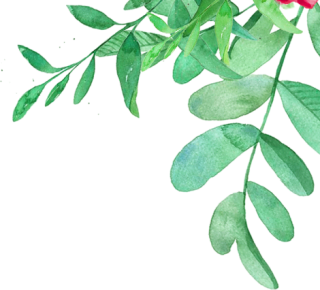 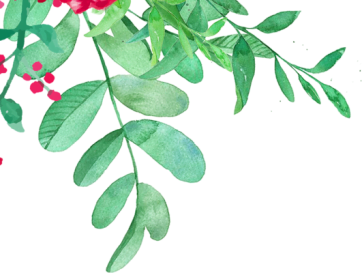 Bài 1:
 NHỮNG GƯƠNG MẶT THÂN YÊU
( Thơ sáu chữ, bảy chữ )
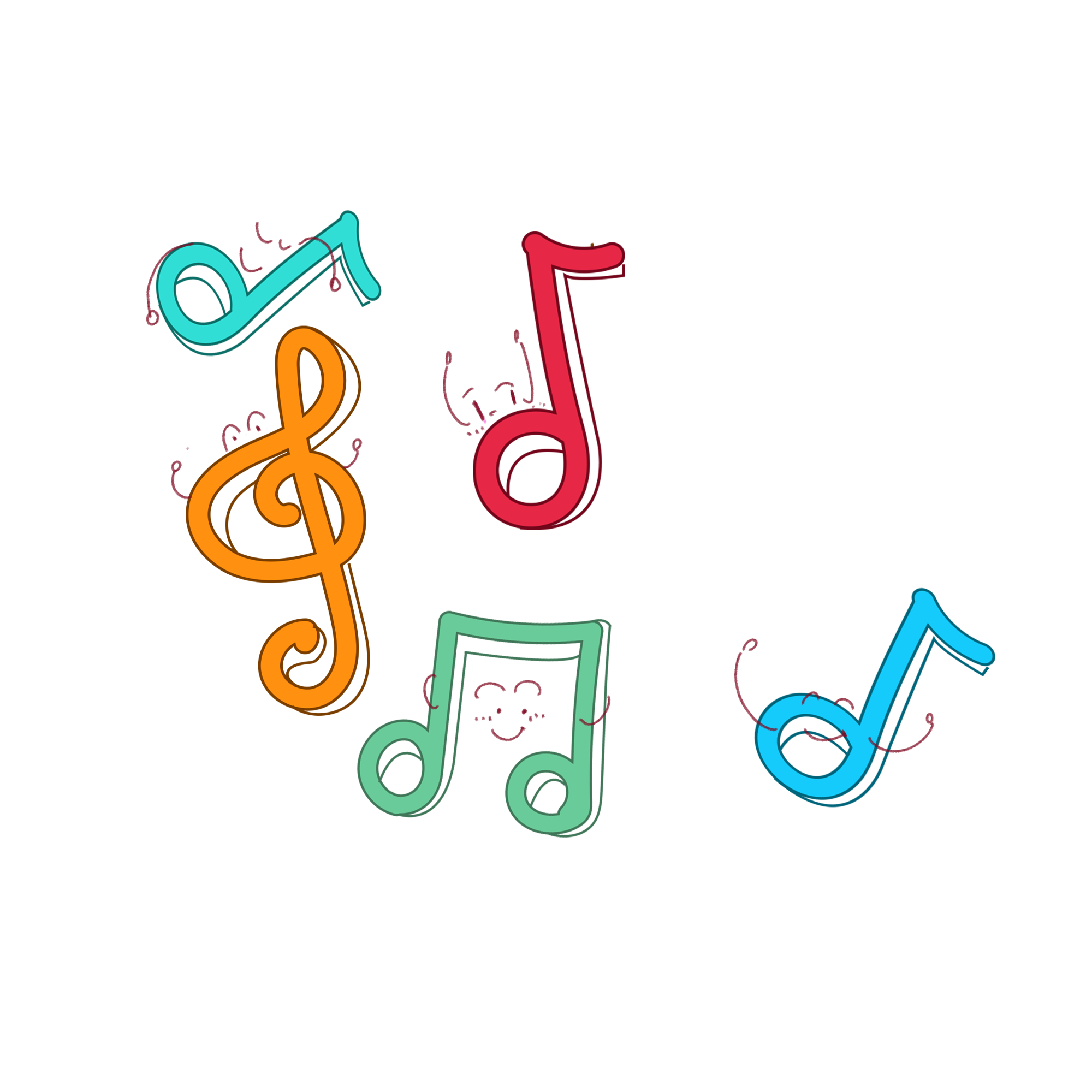 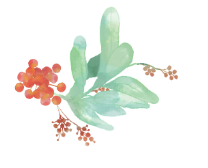 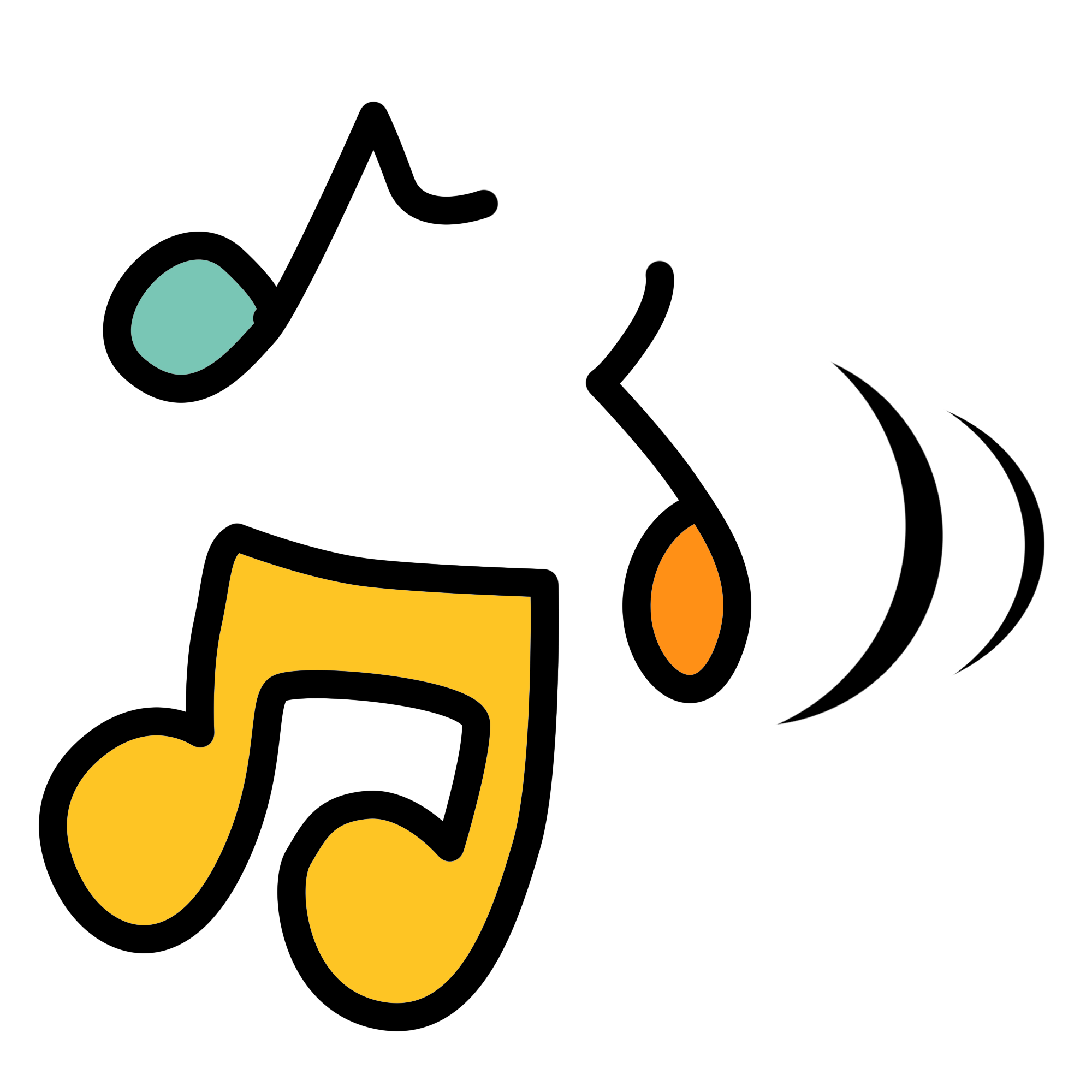 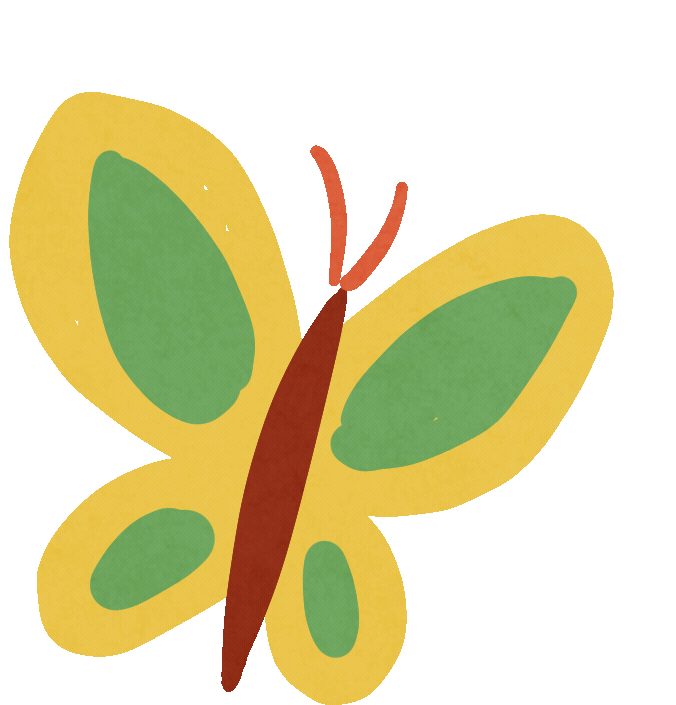 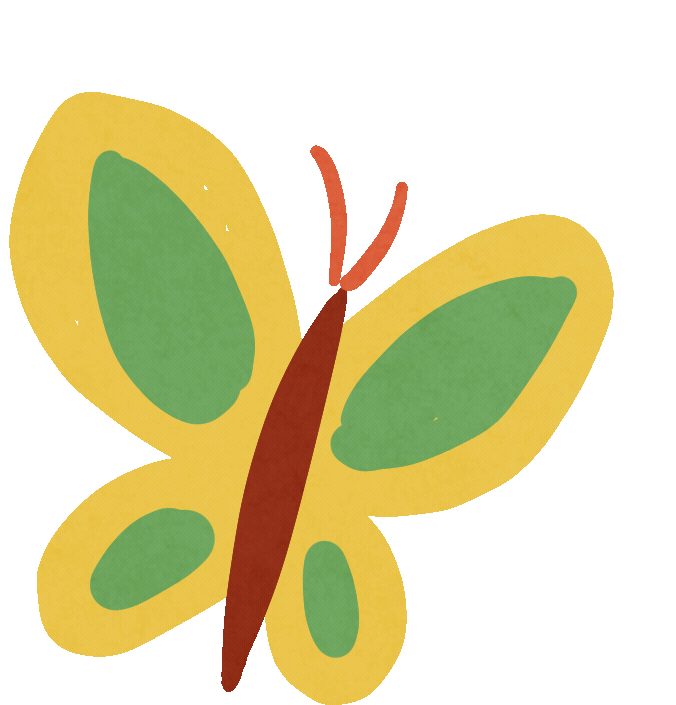 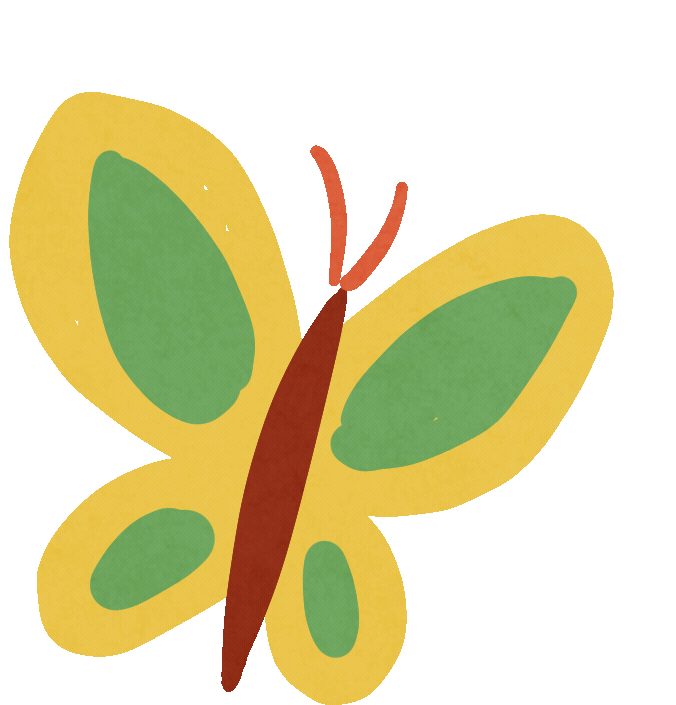 Văn bản 1: 
TRONG LỜI MẸ HÁT
      - Trương Nam Hương -
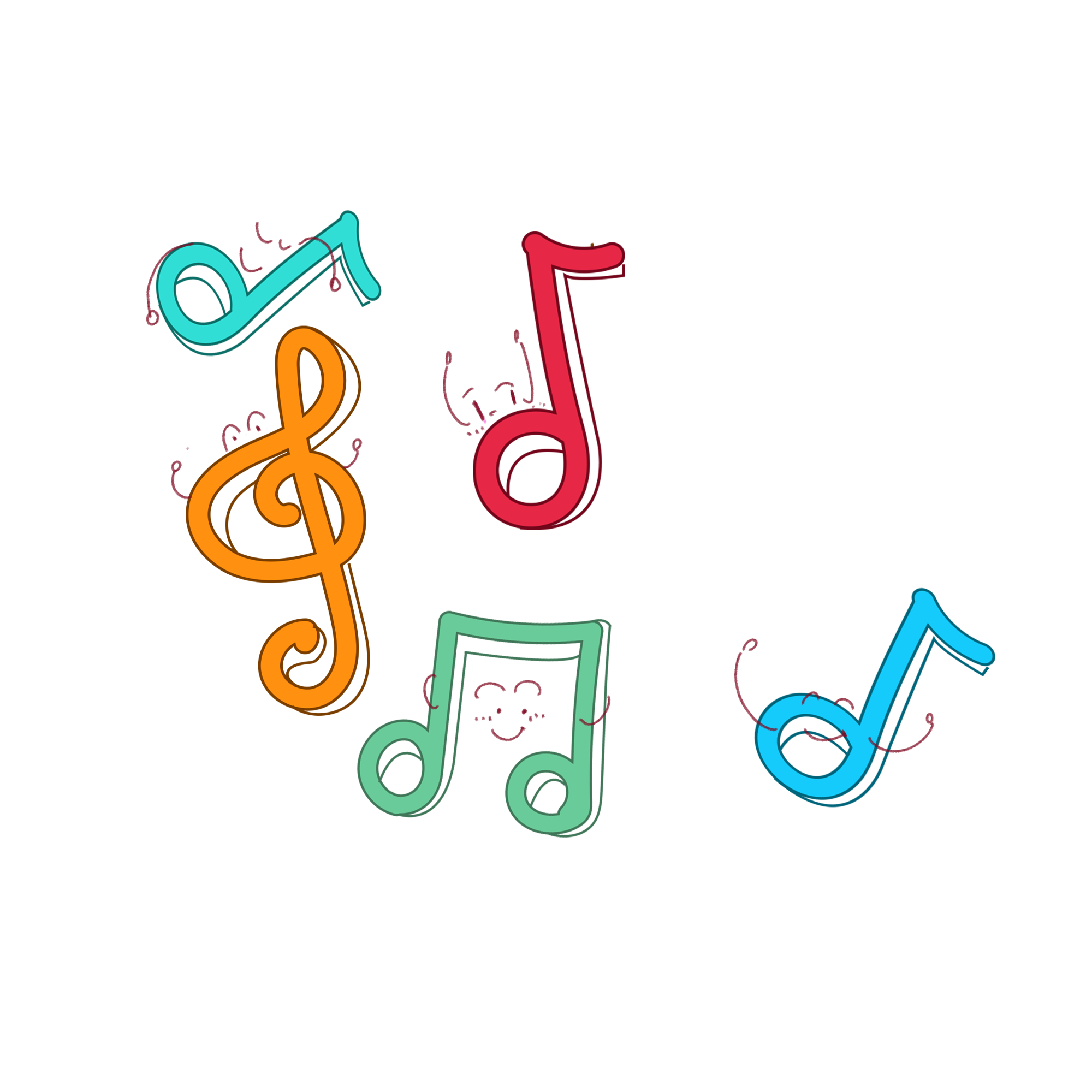 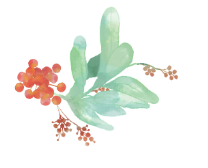 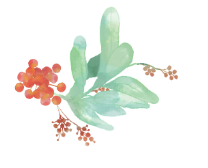 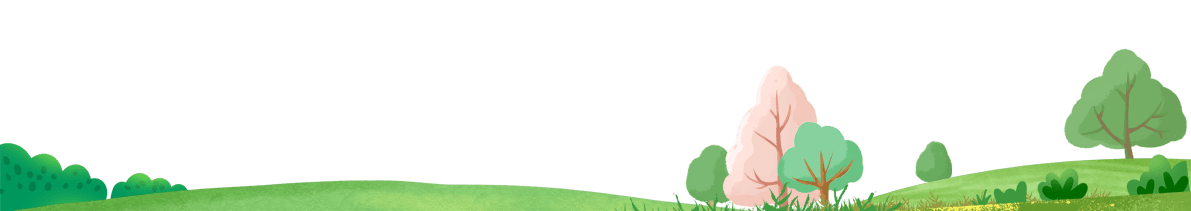 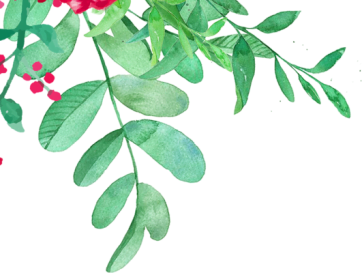 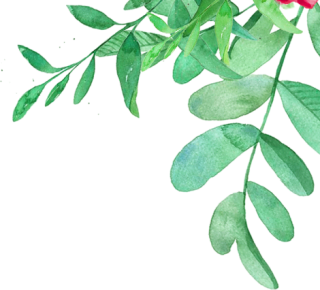 Tri thức ngữ văn
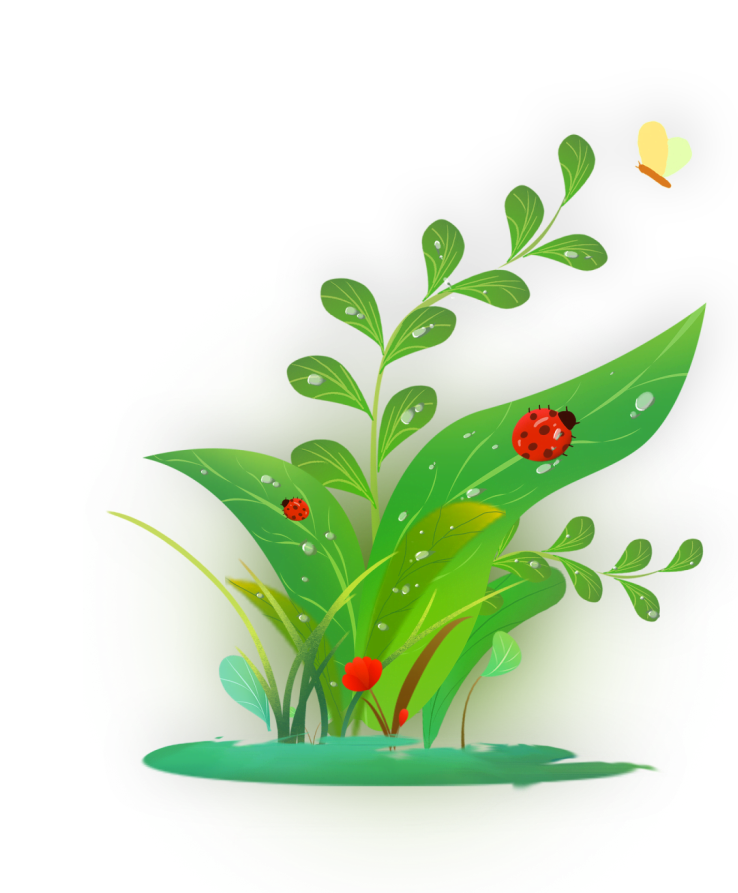 Trải nghiệm cùng văn bản
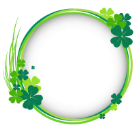 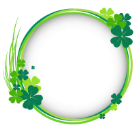 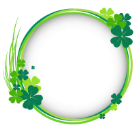 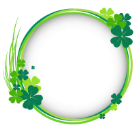 Tiến trình bài học
I
II
III
IV
Suy ngẫm và phản hồi
Khái quát đặc điểm thể loại
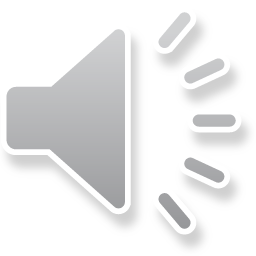 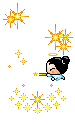 Tri thức ngữ văn
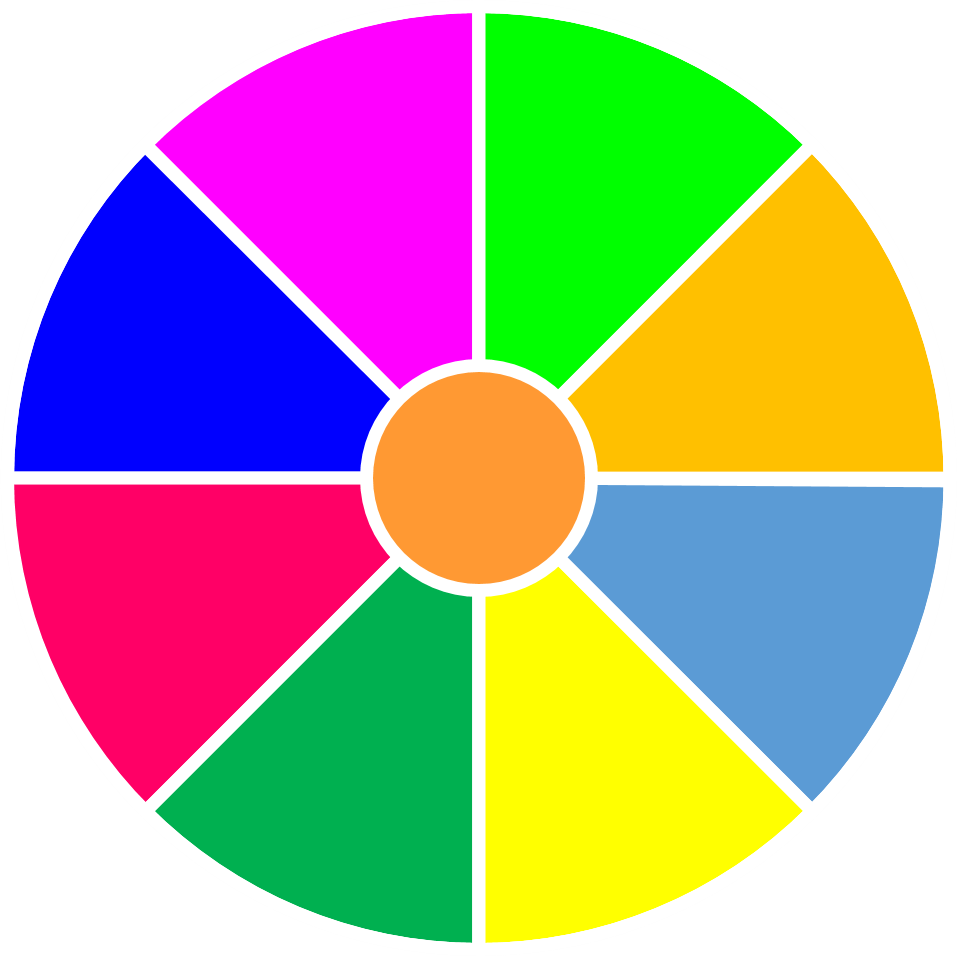 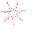 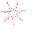 VÒNG QUAY 
VĂN HỌC
1 CÂY BÚT BI
1 CÂY KẸO
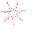 1 CÂY BÚT CHÌ
1 CỤC GÔM
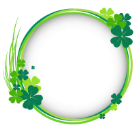 I
1
2
3
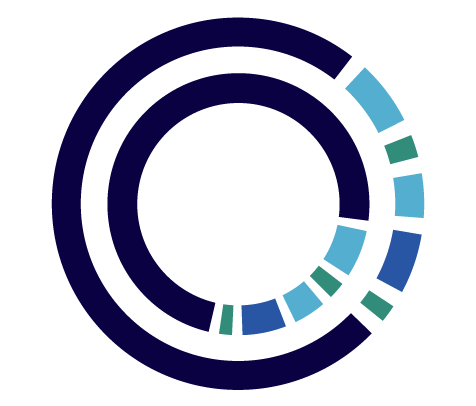 1 CÂY BÚT CHÌ
1 CỤC GÔM
4
5
6
1 CÂY KẸO
1 CÂY BÚT BI
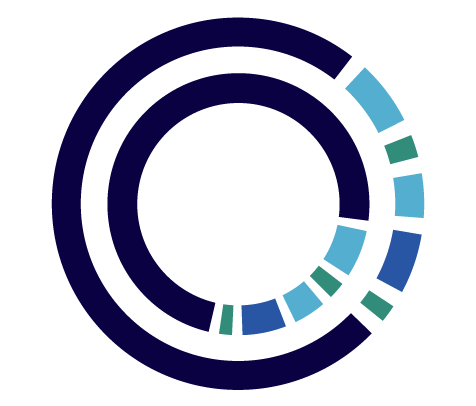 STOP
QUAY
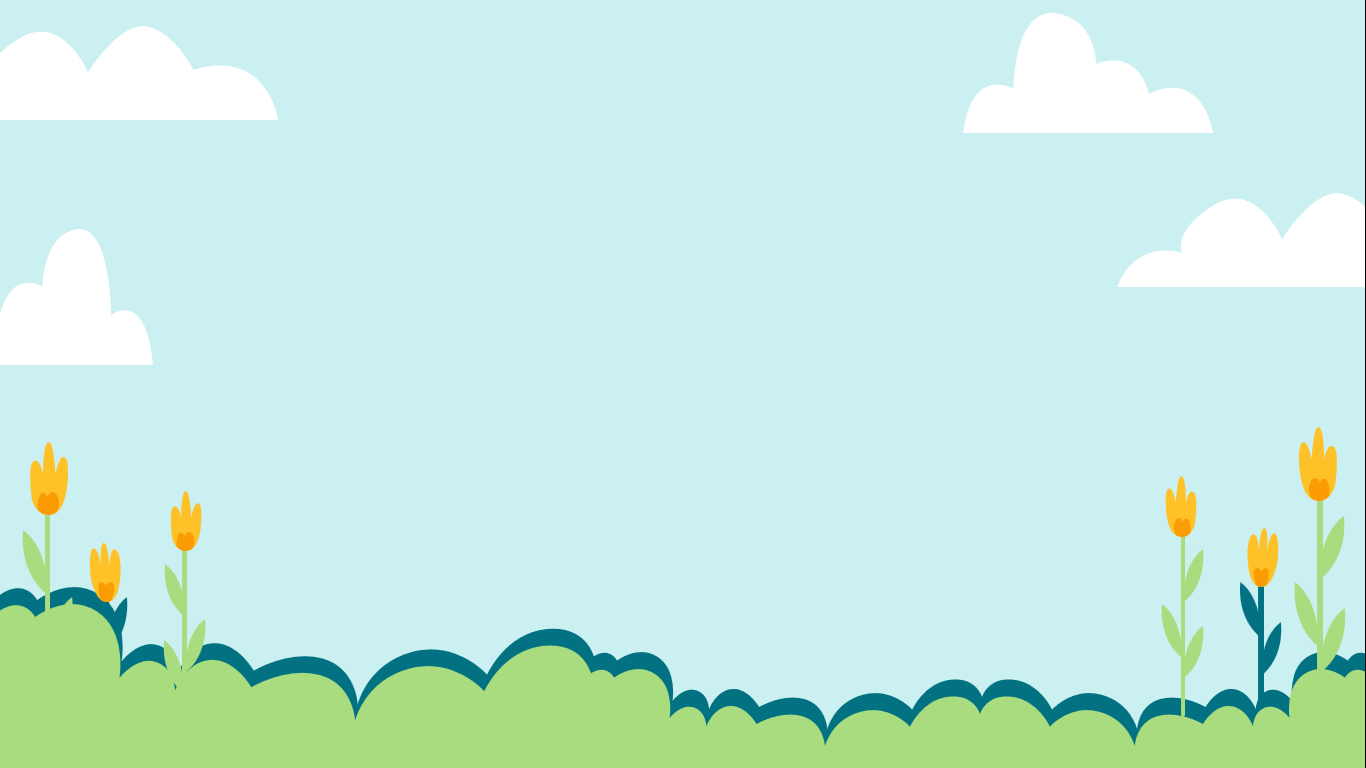 Câu 1:  Đây là một thể mỗi dòng có sáu chữ, thường có gieo vần ngắt nhịp linh hoạt?
A. Bốn chữ
B. Năm chữ
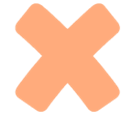 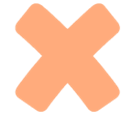 C. Lục bát
D. Sáu chữ.
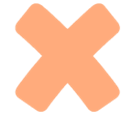 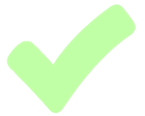 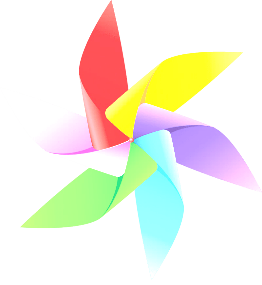 QUAY VỀ
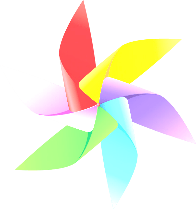 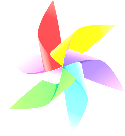 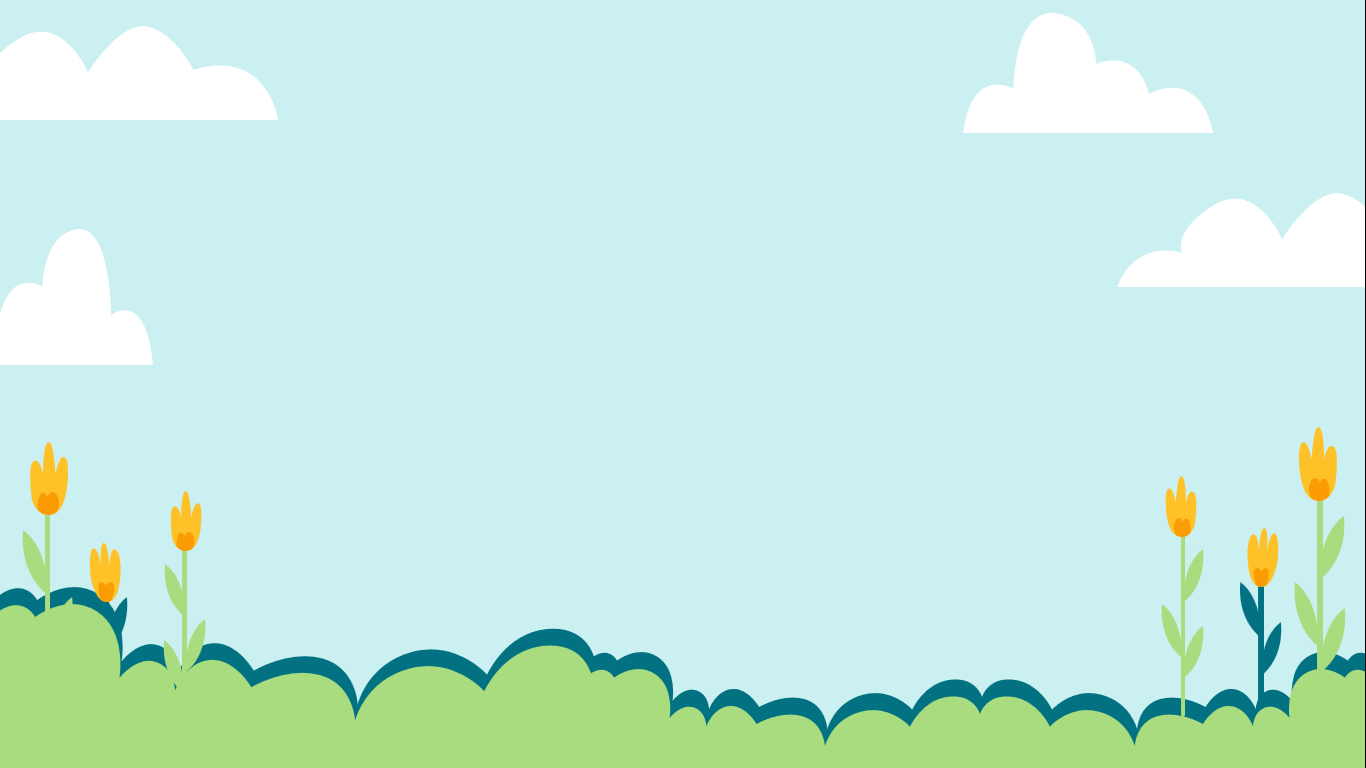 Câu 2: Thơ bảy chữ là:
A. Là thể thơ mà mỗi dòng thơ có bảy chữ.
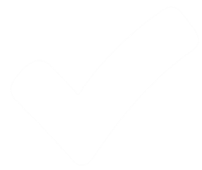 B. Là thể thơ có bảy câu thơ trong một bài thơ.
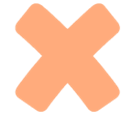 C. Là thể thơ có 7 khổ thơ.
D. Là thể thơ có 7 đoạn thơ.
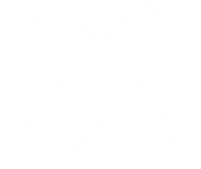 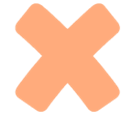 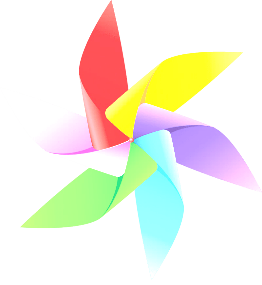 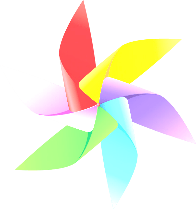 QUAY VỀ
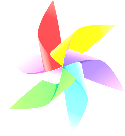 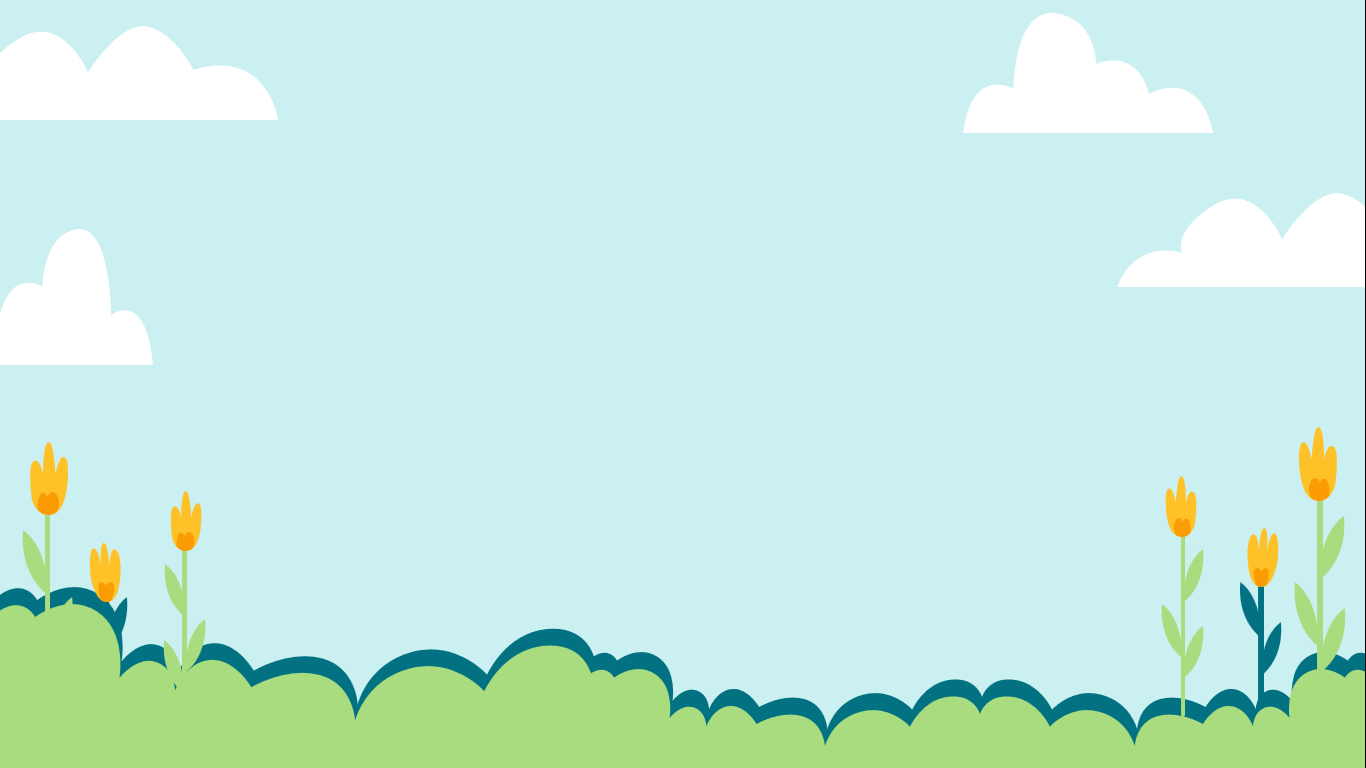 Câu 3: Nhận xét nào không đúng khi nói về bố cục của bài  thơ?
A. Giúp người đọc nhìn thấy, tưởng tượng thấy điều mà nhà thơ miêu tả .
B. có thể xác định được mạch cảm xúc của bài thơ.
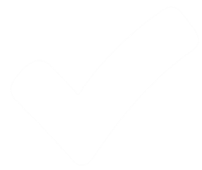 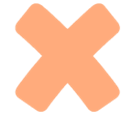 D. sự tổ chức, sắp xếp các phần, các đoạn văn theo một trình tự nhất định.
C. Việc xác định bố cục giúp người đọc có cái nhìn tổng quát, biết rõ bài thơ có mấy phần, vị trí và ranh giới từng phần trong bài thơ;
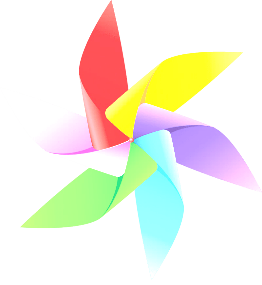 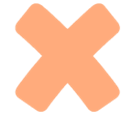 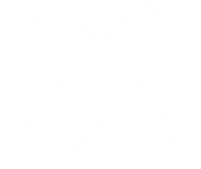 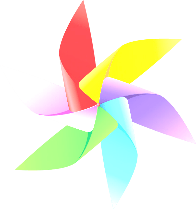 QUAY VỀ
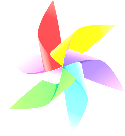 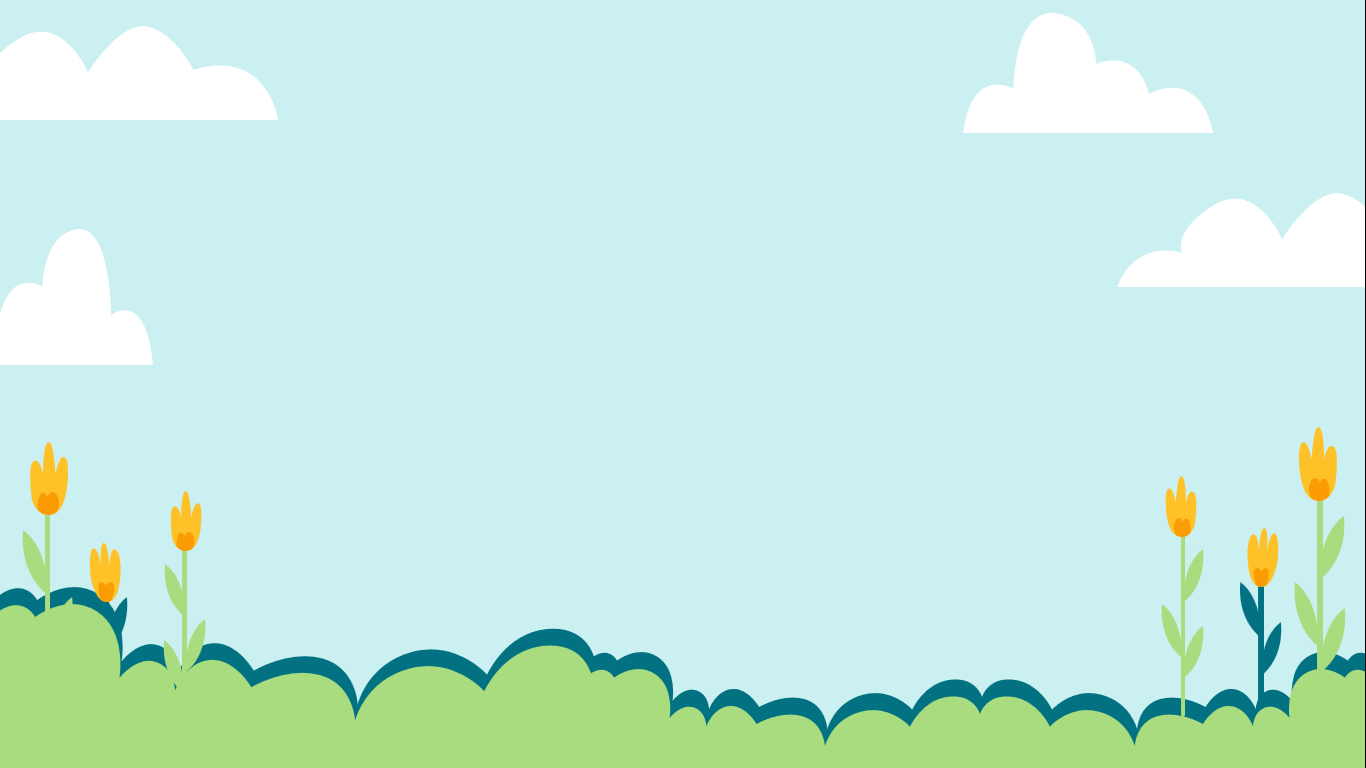 Câu 4: Em hiểu thế nào là vần liền?
B. Là tiếng cuối của 2 dòng thơ liên tiếp vần với nhau.
A. Là vần được gieo vào cuối dòng thơ.
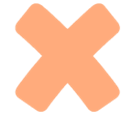 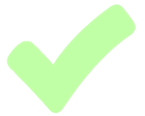 C. Là vần gieo ngắt quãng
D. Là vần gieo ở đầu câu thơ.
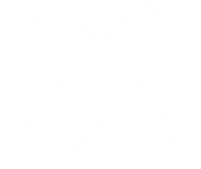 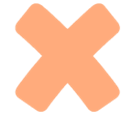 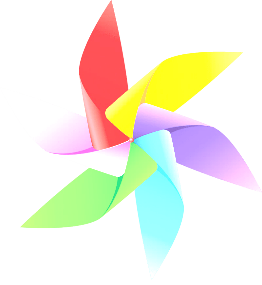 QUAY VỀ
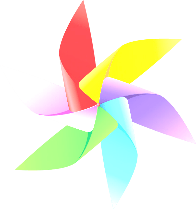 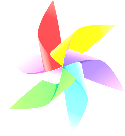 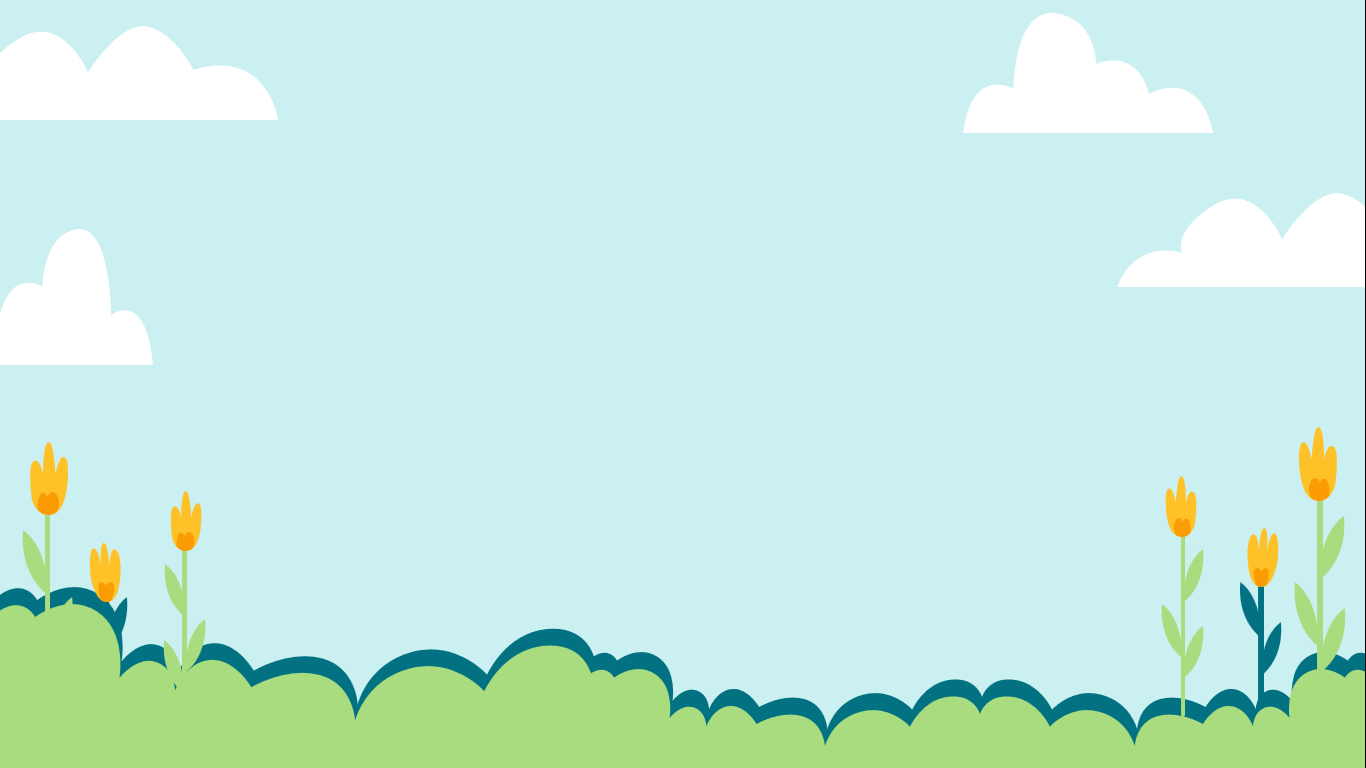 Câu 5: Em hiểu thế nào là vần cách?
A. Là vần được gieo cuối dòng thơ
B. Là vần được gieo ở giữa dòng thơ
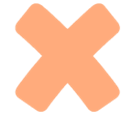 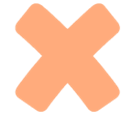 D. Là vần của các bài thơ.
C. là trường hợp tiếng cuối ở 2 dòng thơ cách nhau vần với nhau.
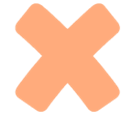 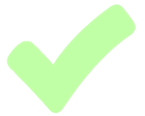 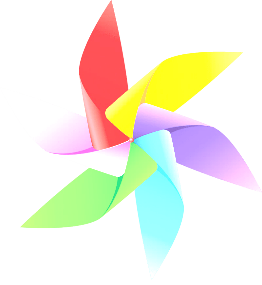 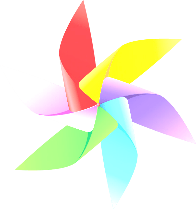 QUAY VỀ
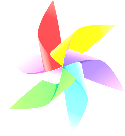 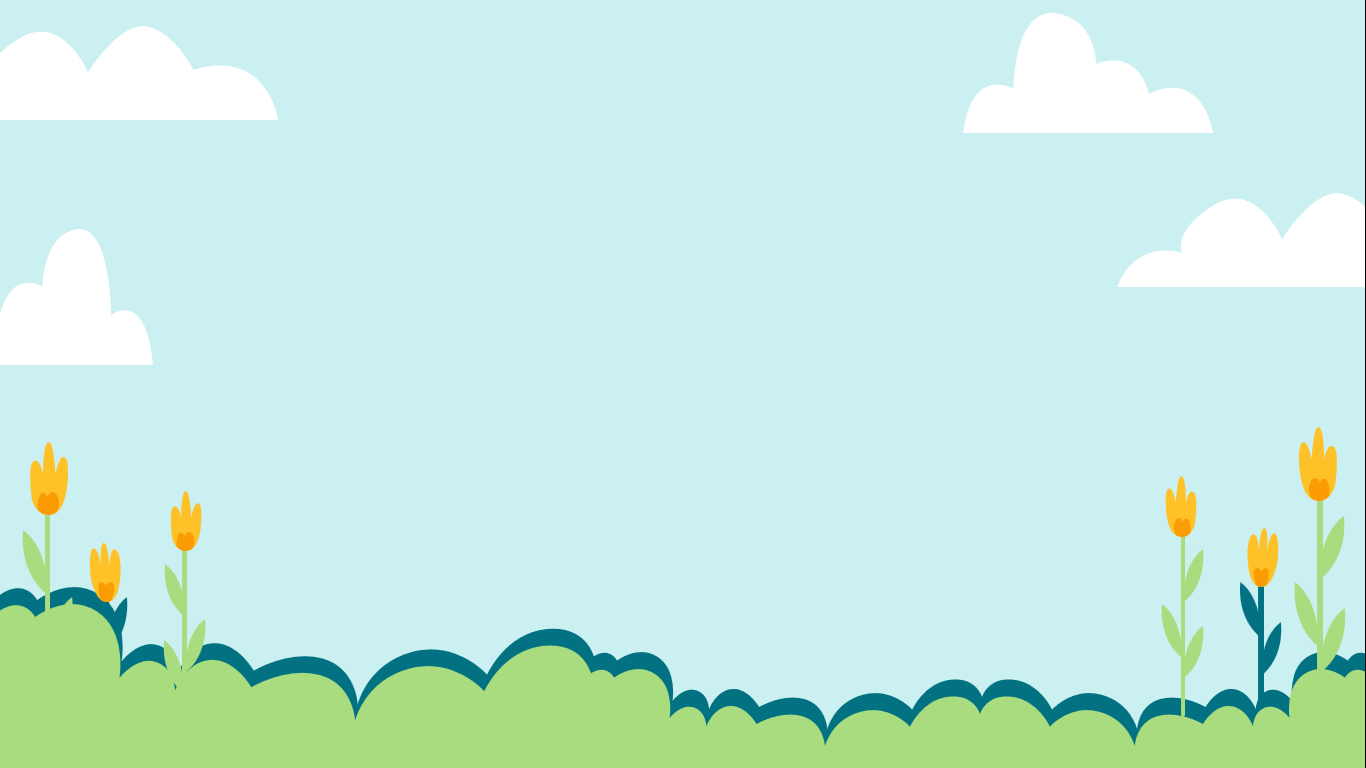 Câu 6: Cảm hứng chủ đạo là trạng thái tình cảm mãnh liệt, thường gắn với tư tưởng và đánh giá nhất định được thể hiện xuyên suốt tác phẩm, tác động đến cảm xúc của người đọc..Đúng hay sai?
A. Sai
B. Đúng.
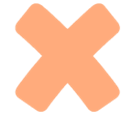 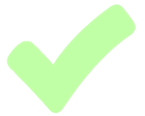 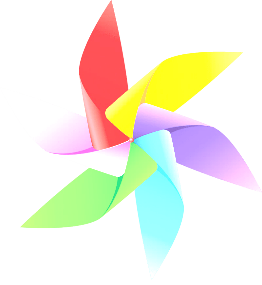 QUAY VỀ
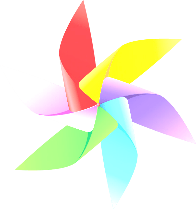 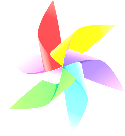 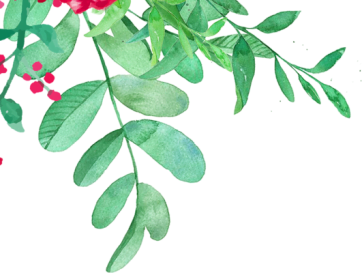 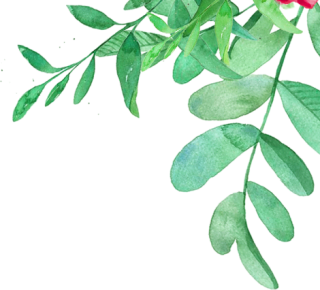 Em hãy chia sẻ cảm xúc được gợi ra từ bài hát.
https://www.youtube.com/watch?v=KGWJCAc4kGg
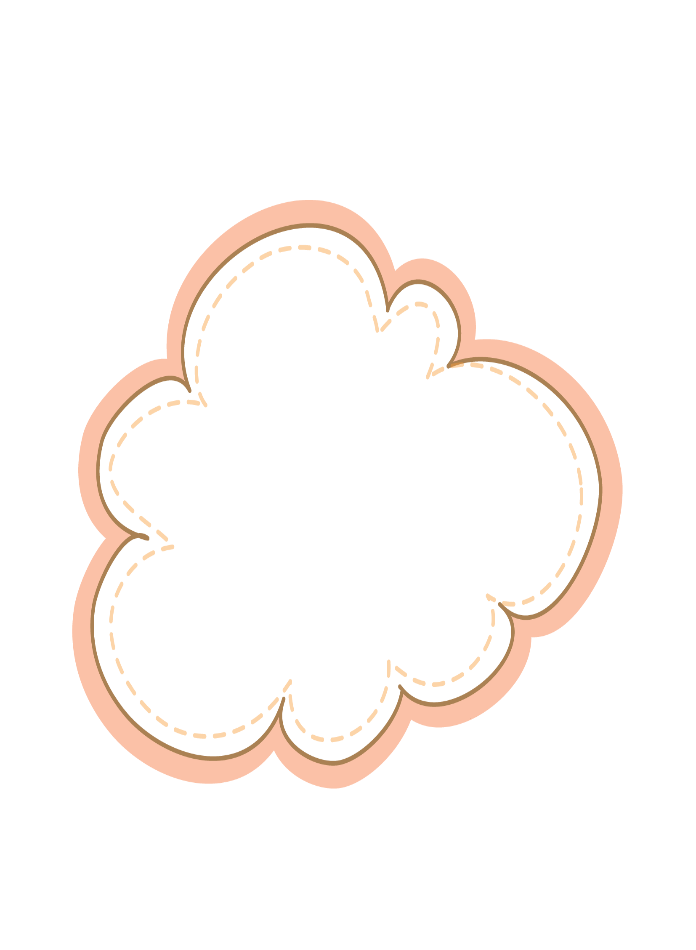 Trải nghiệm cùng văn bản
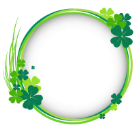 II
Liên hệ:
 Khổ thơ này gợi cho em nhớ đến những câu hát ru nào?
Khi đọc học sinh chú ý 
- Nhịp, đọc diễn cảm
Lưu ý dừng đọc đúng thời điểm để 
trả lời các câu hỏi trong hộp chỉ dẫn
Suy luận: Điều mà con “nghe” được trong lời mẹ hát ở khổ thơ này có gì khác biệt so với bảy khổ thơ trước đó?
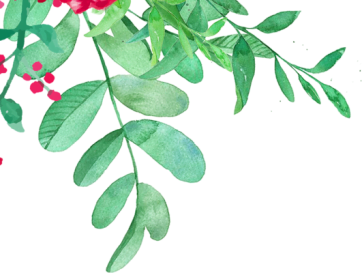 1. Tìm hiểu về thể thơ, vần, bố cục, mạch cảm xúc, hình ảnh
- Thể thơ: 6 chữ
- Cách gieo vần: 
+ Gieo vần cách: ngào – dao; xanh – anh; trầu – cau ; con – hơn; rồi – nôi; sờn – thơm; nao – cao; ra – xa
+ Căn cứ xác định: Vần cách là trường hợp tiếng cuối ở hai dòng thơ cách nhau vần với nhau
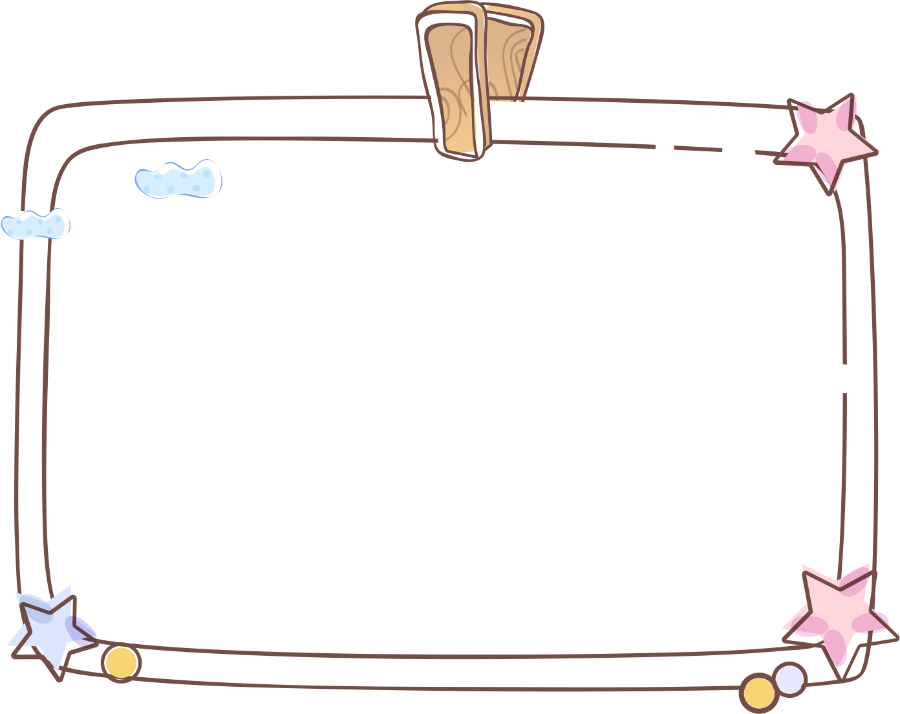 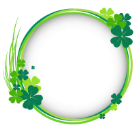 III
+ Bài thơ Trong lời mẹ hát được viết theo thể thơ nào?
+ Nhận xét về cách gieo vần của bài thơ. Căn cứ vào đâu để em xác định như vậy?
Suy ngẫm và phản hồi
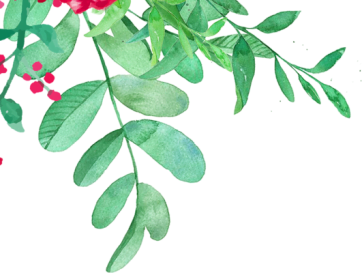 1. Tìm hiểu về thể thơ, vần, bố cục, mạch cảm xúc, hình ảnh
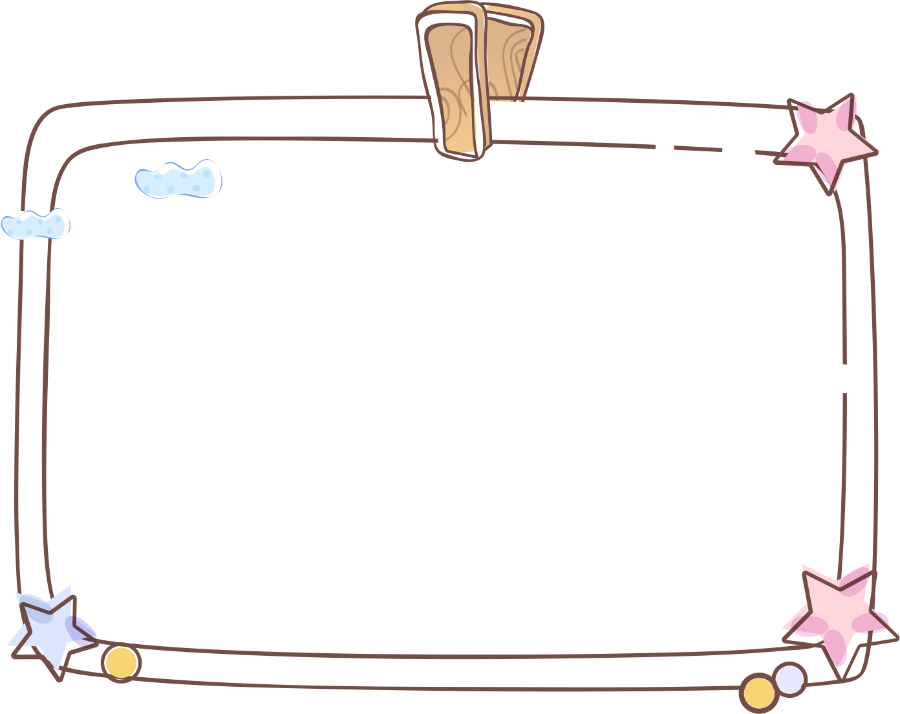 - Bố cục, mạch cảm xúc: 
+ Sơ đồ bố cục:
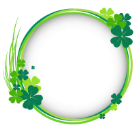 III
+ Em hãy điền vào sơ đồ bố cục bài thơ theo PHT số 2 và nhận xét về nét độc đáo của bố cục bài thơ (Hs thảo luận nhóm đôi)
+ Chỉ ra nét đặc sắc trong các hình ảnh: Chòng chành nhịp võng ca dao và Vầng trăng mẹ thời con gái/ Vẫn còn thơm ngát hương cau.
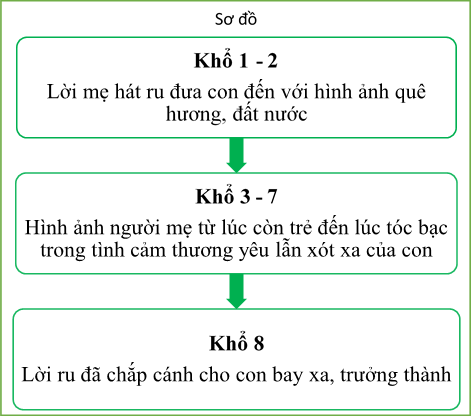 Suy ngẫm và phản hồi
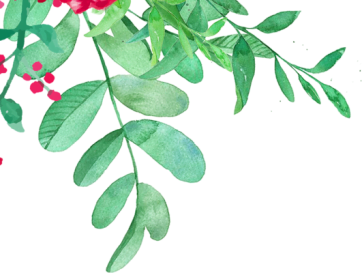 1. Tìm hiểu về thể thơ, vần, bố cục, mạch cảm xúc, hình ảnh
- Bố cục, mạch cảm xúc: 
+ Sơ đồ bố cục:
+ Nét độc đáo của bố cục bài thơ: Gợi tả sự lớn dần của nhân vật con, từ khi con còn bé đến lúc trưởng thành song hành với dấu ấn thời gian trong cuộc đời mẹ. Khi đứa con còn nằm võng: lời ru mở ra hình ảnh quê hương đất nước (khổ 1,2), qua lời ru, con thấu hiểu những tảo tần, vất vả, hi sinh của người mẹ qua thời gian (các khổ 3 – 7), hình ảnh thơ mở rộng ra ý nghĩa của lời mẹ ru: lời ru giúp con lớn lên, trưởng thành (khổ cuối)
-> Đây cũng chính là mạch cảm xúc của bài thơ
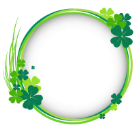 III
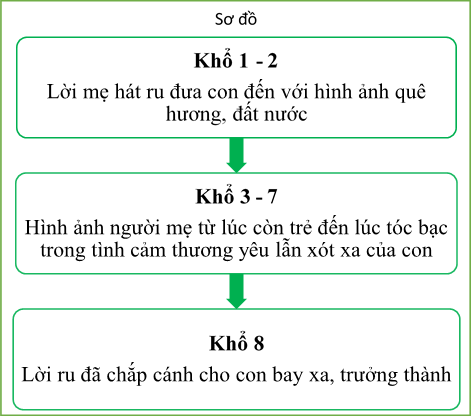 Suy ngẫm và phản hồi
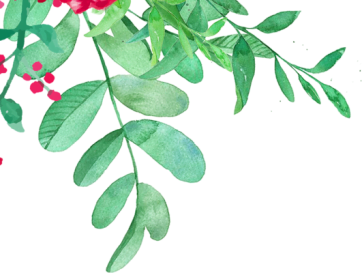 1. Tìm hiểu về thể thơ, vần, bố cục, mạch cảm xúc, hình ảnh
- Hình ảnh
+ Nhịp võng chòng chành: gợi tả người mẹ đưa võng ru con, đồng thời gợi tả âm điệu trầm bổng của những câu ca dao mẹ ru con
+ Vầng trăng mẹ thời con gái,/ Vẫn còn thơm ngát hương cau: gợi tả vẻ đẹp rạng rỡ của mẹ thời trẻ
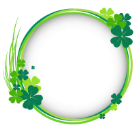 III
Suy ngẫm và phản hồi
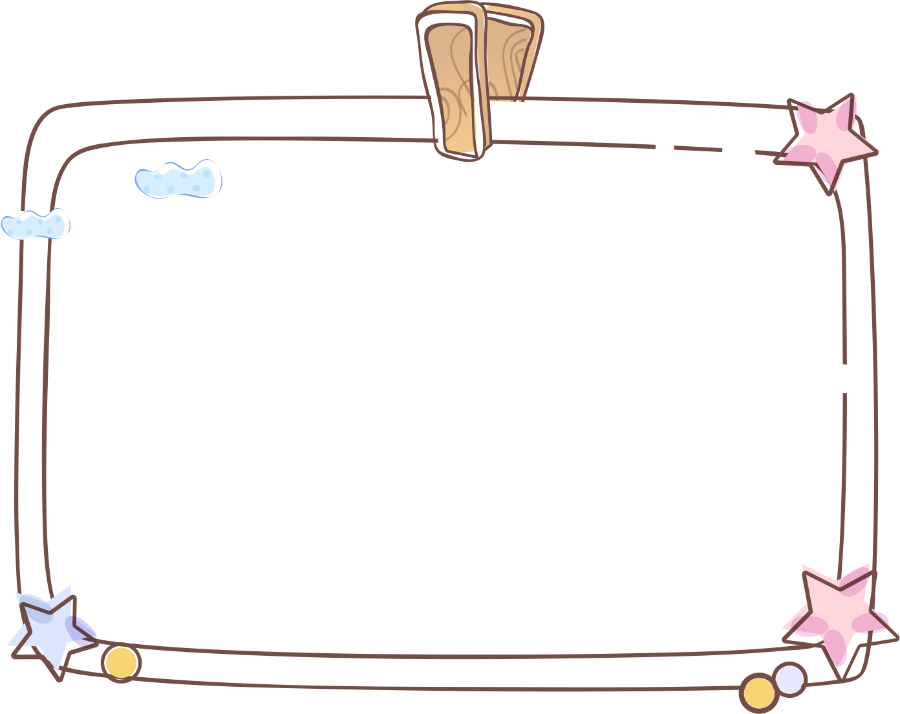 Hs thảo luận nhóm 4-6 em để hoàn thành PHT số 3: 
- Tìm hiểu về hình ảnh người mẹ trong khổ thơ 3 – 7
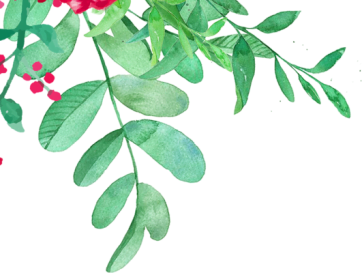 1. Tìm hiểu về thể thơ, vần, bố cục, mạch cảm xúc, hình ảnh
Hình ảnh người mẹ trong khổ 3 – 7
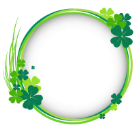 III
Suy ngẫm và phản hồi
Vần nhịp
Vần, nhịp, tác dụng
……………….…………………………………………………………
Cách sử dụng hình ảnh
……………….……………………………………………………………..
Cách sử dụng từ ngữ
……………….……………………………………………………………..
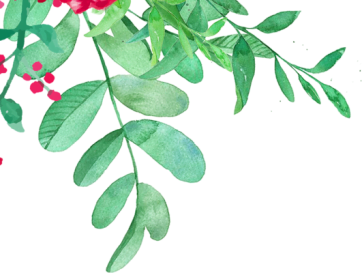 Hs thảo luận nhóm đôi để hoàn thiện PHT số 4
2. Tìm hiểu cảm hứng chủ đạo
Cảm hứng chủ đạo
……………………………………………………………………………………………………………………………………………………………….
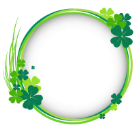 III
Suy ngẫm và phản hồi
Cách sử dụng từ ngữ
 Từ ngữ: từ tượng thanh (thập thình), tượng hình (chòng chành, vấn vít, dập dờn), từ ngữ thể hiện trực tiếp tình cảm của tác giả đối với mẹ 
(lạy trời đừng giông đừng bão, thương mẹ, nôn nao)
Vần, nhịp, tác dụng
Vần cách, chủ yếu là nhịp 2/4 đều đặn gợi cảm giác giống như nhịp võng, nhịp nôi đưa con
Cách sử dụng hình ảnh
Hình ảnh giàu tính tạo hình: Vầng trăng mẹ thời con gái/ Áo mẹ bạc phơ bạc phếch/ Vải nâu bục mối chỉ sờn,...
Tìm hiểu về cảm hứng chủ đạo
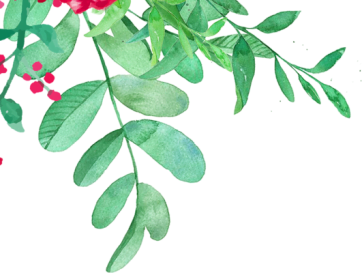 2. Tìm hiểu cảm hứng chủ đạo
Cảm hứng chủ đạo
Các yếu tố trên có tác dụng thể hiện cảm hứng chủ đạo của bài thơ là: cảm hứng về những hi sinh của đời mẹ và những giá trị tốt đẹp mà mẹ đã truyền dạy cho con qua lời ru
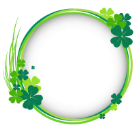 III
Suy ngẫm và phản hồi
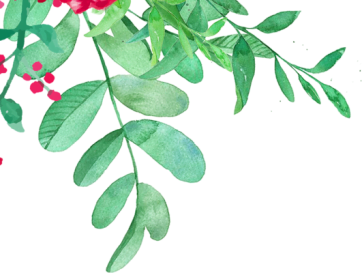 3. Chủ đề
- Nhan đề là tên văn bản, thường ngắn gọn, thể hiện nội dung chính và thông điệp của văn bản. 
- Chủ đề: Qua hình ảnh lời ru con của mẹ, tác giả thể hiện tình cảm yêu thương sâu sắc, lòng biết ơn đối với mẹ và tình yêu quê hương đất nước mà mẹ đã truyền dạy cho con
=> Nhan đề Trong lời mẹ hát đã thể hiện được chủ đề của bài thơ
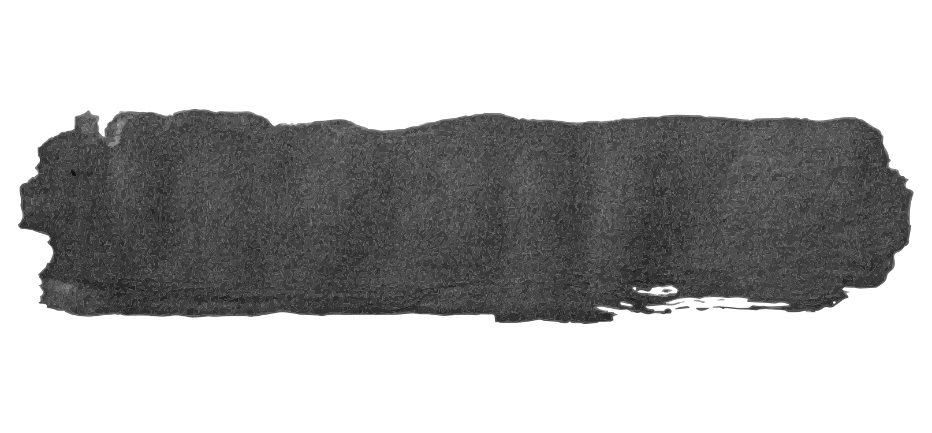 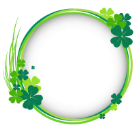 III
Suy ngẫm và phản hồi
+ Em hãy nhắc lại khái niệm và chức năng của nhan đề (học ở lớp 6)
+ Theo em, nhan đề Trong lời mẹ hát có vai trò thế nào trong việc thể hiện chủ đề của bài thơ?
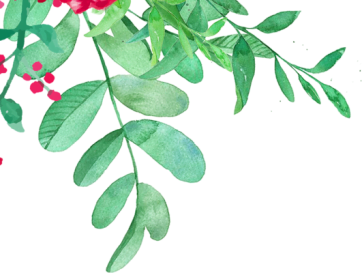 4. Liên hệ, mở rộng
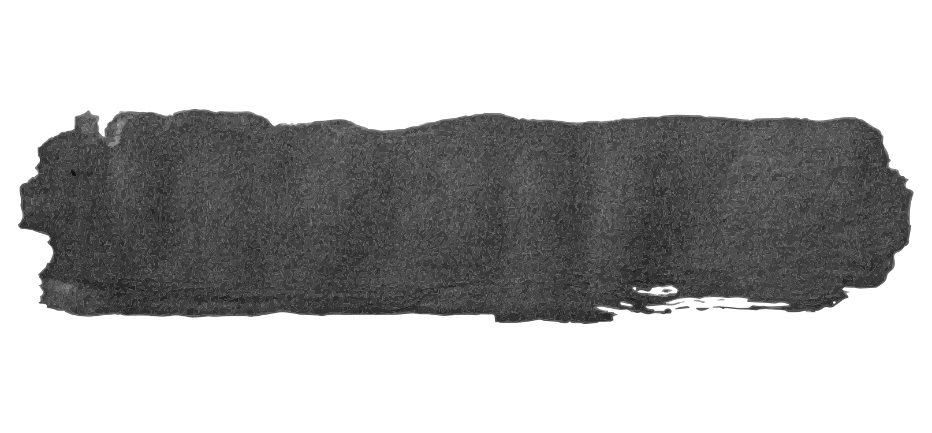 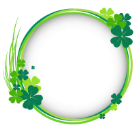 III
Suy ngẫm và phản hồi
Cách thể hiện hình ảnh người mẹ trong bài thơ này có gì khác với cách thể hiện hình ảnh người mẹ trong bài thơ khác mà em biết?(Học sinh hoàn thành PHT số 5 để trả lời câu hỏi này)
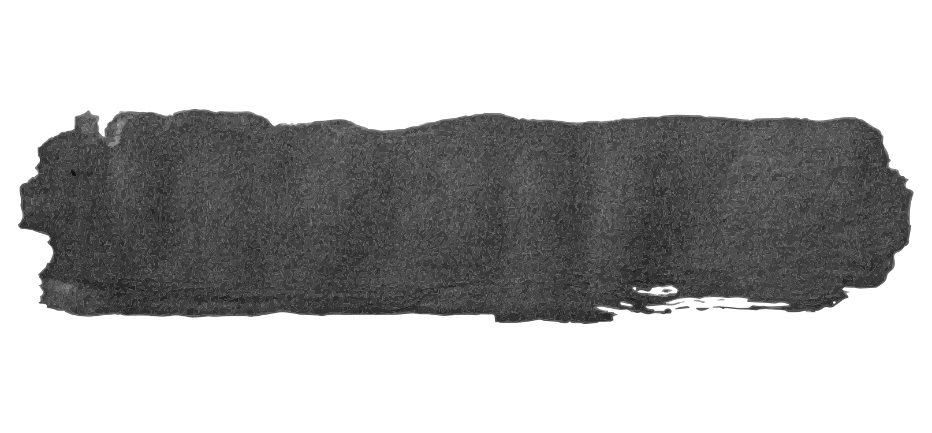 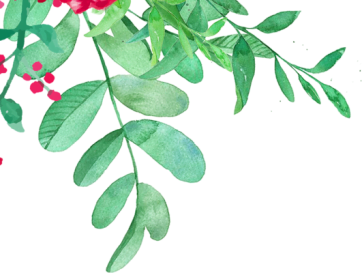 Gv tổ chức trò chơi Hái hoa dân chủ. Luật chơi: Hs xung phong bốc thăm các câu hỏi và trả lời nhanh. Với mỗi câu trả lời đúng của Hs, Gv có phần thưởng khích lệ. Nếu Hs trả lời sai, Hs khác có quyền tiếp tục trả lời. GV chuẩn bị đồng hồ đếm ngược 30 giây. Các câu hỏi
 1) Nêu một số đặc điểm của thơ sáu chữ, bảy chữ
2) Vần liền là gì?
3) Vần cách là gì?
4) Bố cục của bài thơ là gì?
5) Mạch cảm xúc của bài thơ là gì?
6) Cảm hứng chủ đạo là gì?
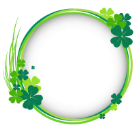 IV
Khái quát đặc điểm thể loại
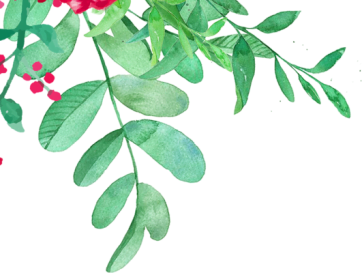 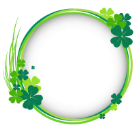 IV
Khái quát đặc điểm thể loại
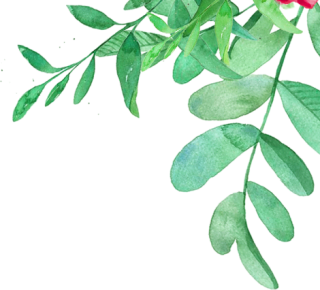 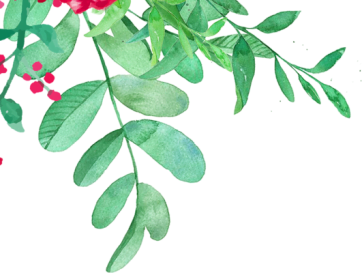 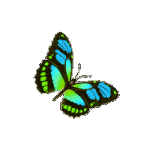 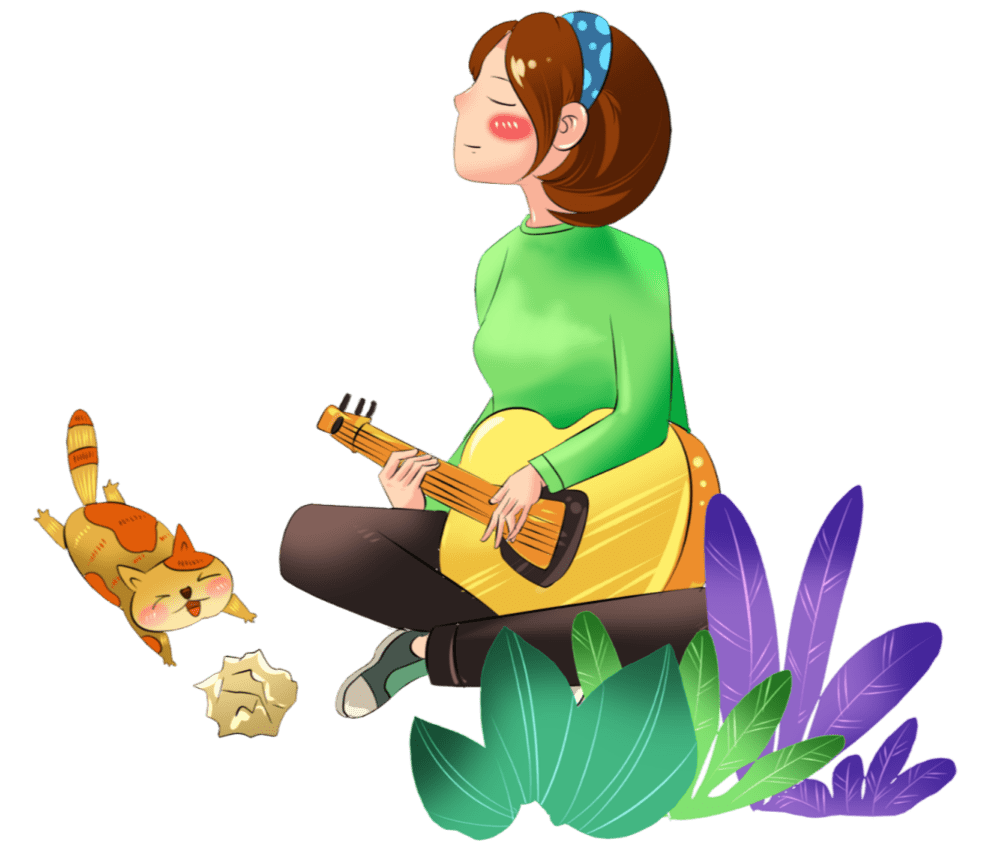 Chúc các em học tốt!